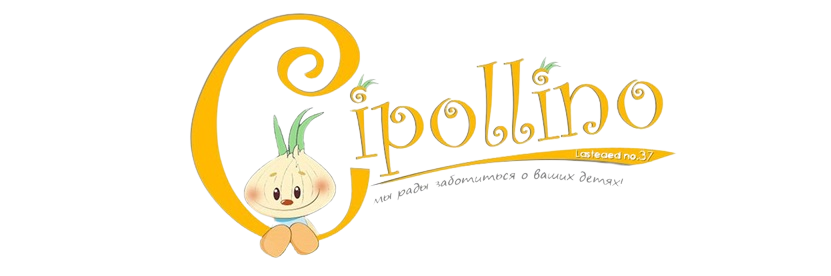 ROHELINE KOOL
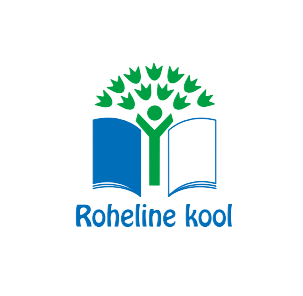 Programm „Roheline kool“
Rahvusvaheliselt on programmi nimeks Eco-schools global. Ülemaailmselt juhib programmi Foundation for Environmental Education (FEE) - valitsusväline heategevusele orienteeritud mittetulundusühing, mille eesmärgiks on keskkonnahariduse abil edendada jätkusuutlikku arengut. FEE erinevate programmidega, sh Sinilipp ja Roheline võti, töötab organisatsioone rohkem kui 80 maalt. UNESCO tunnustab FEEd kui maailmas juhtivat organisatsiooni keskkonnahariduses ja jätkusuutlikku arengut toetava hariduse propageerijana..Eestis juhib programmi Eesti Looduskaitse Selts (ELKS), olles FEE täieõiguslik liige.
II Rohelise kooli programmis käsitletavad teemad
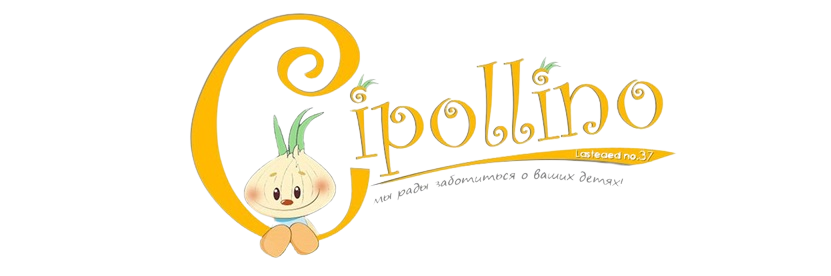 Programm „Roheline kool“ meie lasteaias
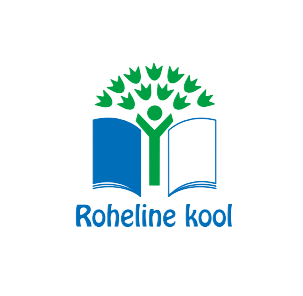 meist
Meie lasteaed „Rohelise kooli“ võrgustiku liigeks sai 2019. aastal. Meie töörühmas on 10 inimest. 4 aasta jooksul meie lasteaia „Rohelise kooli“ juhid vahetusid, kuid rühma aktiivsust ei vähenenud, hoopis iga aasta tekkivad uued ja huvitavad ideed. 
Meie moto on me ei suuda kogu planeeti prügist puhastada, küll aga saame õpetada oma lasteaia lapsi ja täiskasvanuid  loodusressursse mõistlikult kasutama ja kujundada mõtteviisi, et isegi 1 inimene saab suure (positiivse või negatiivse) panuse keskkonda anda.
Rahvusvaheline koristamise päev
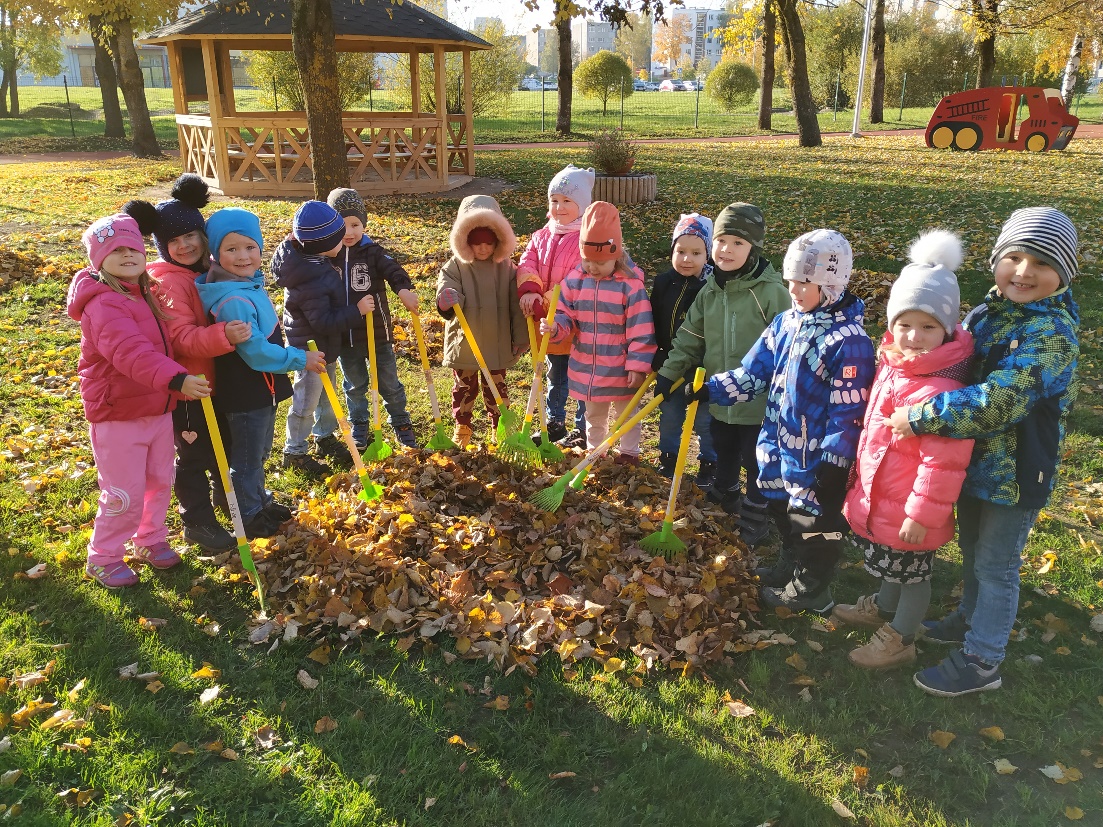 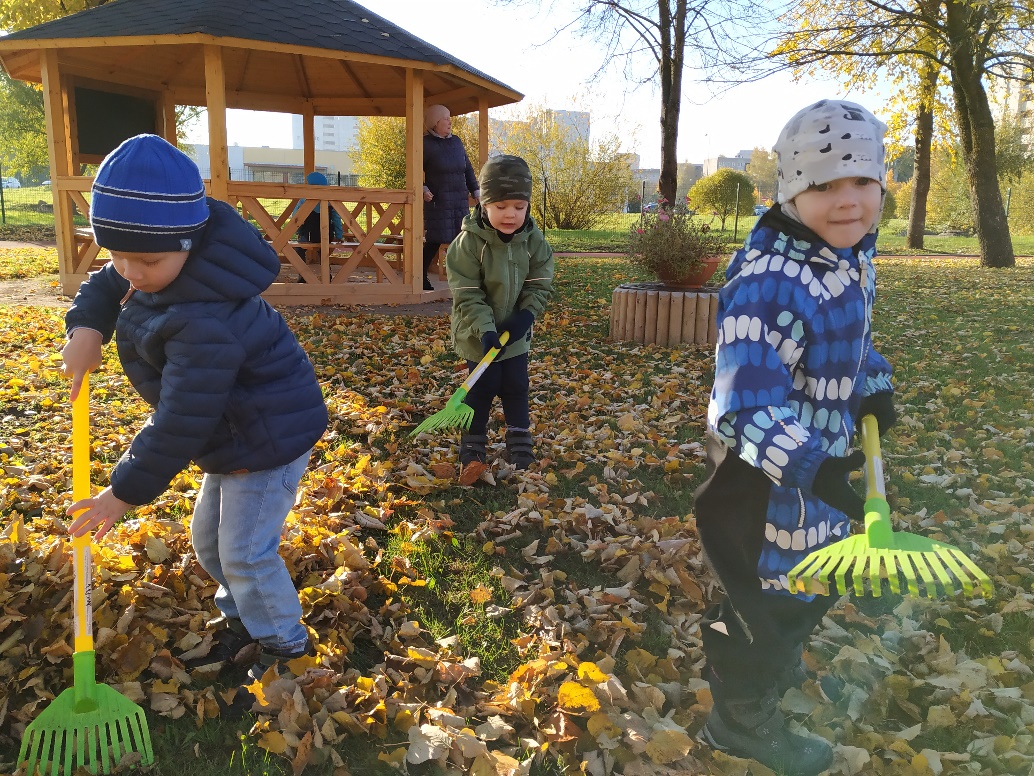 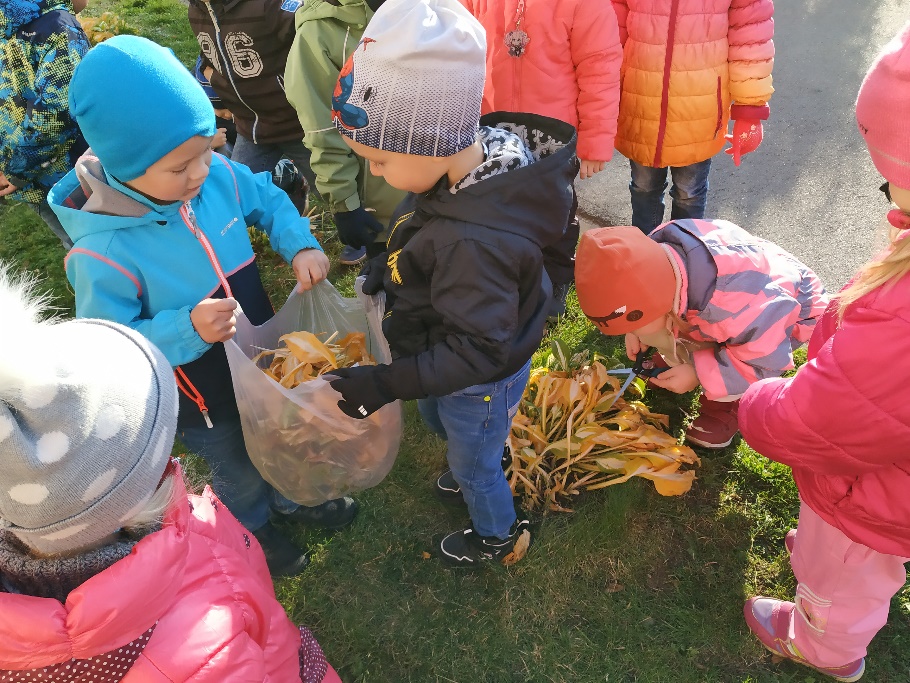 Prügi kõdumine
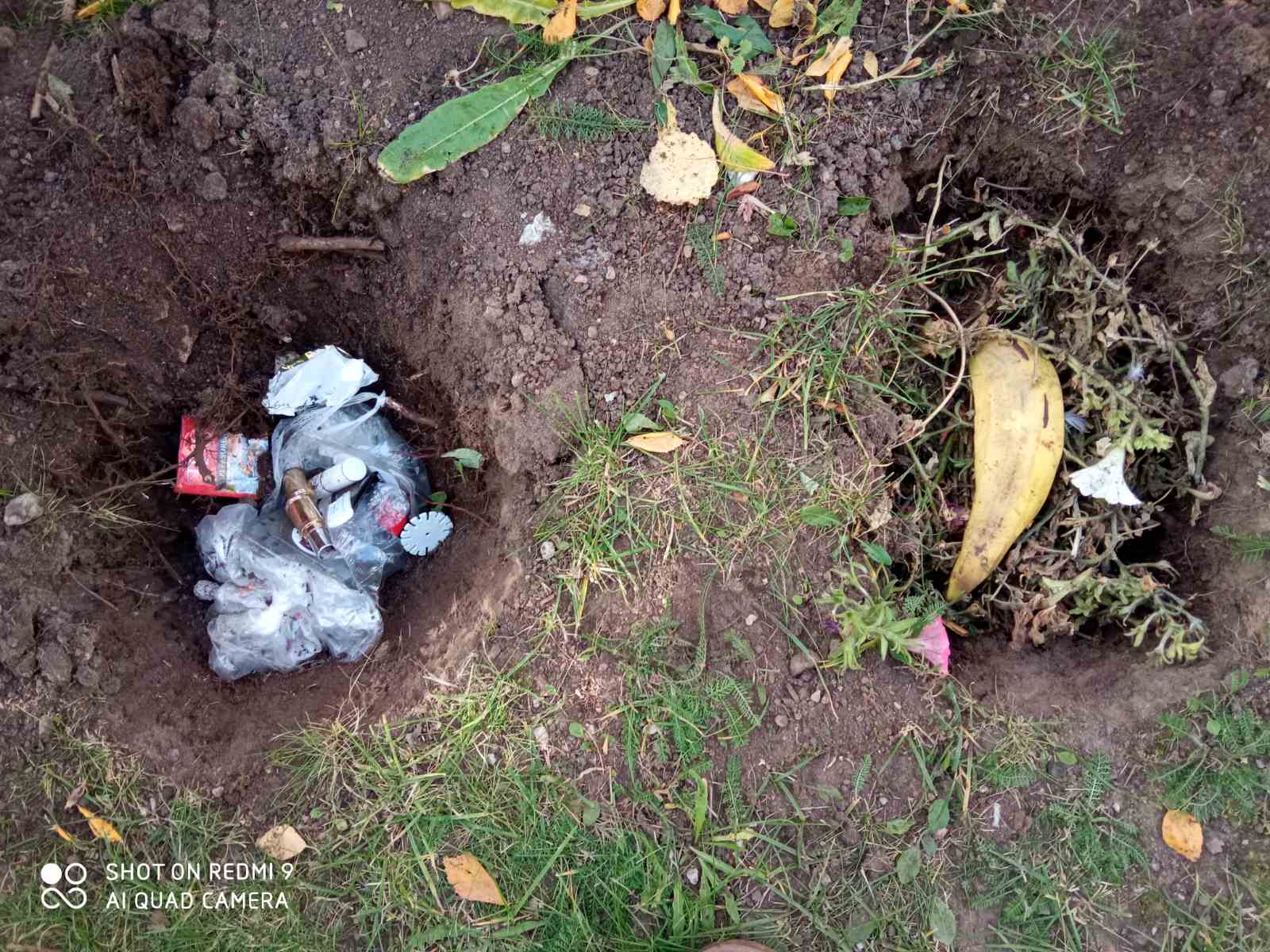 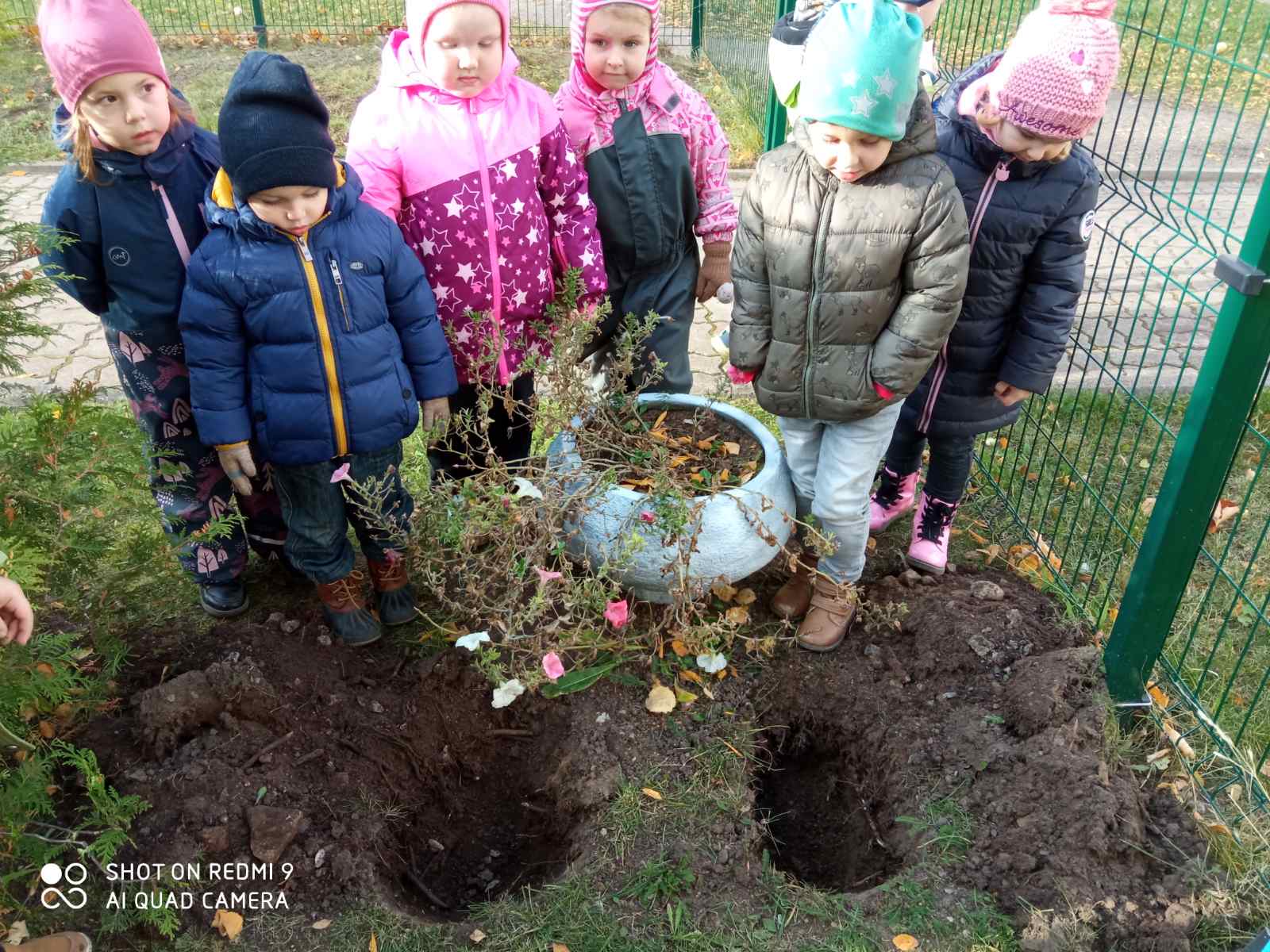 Prügi sorteerimine
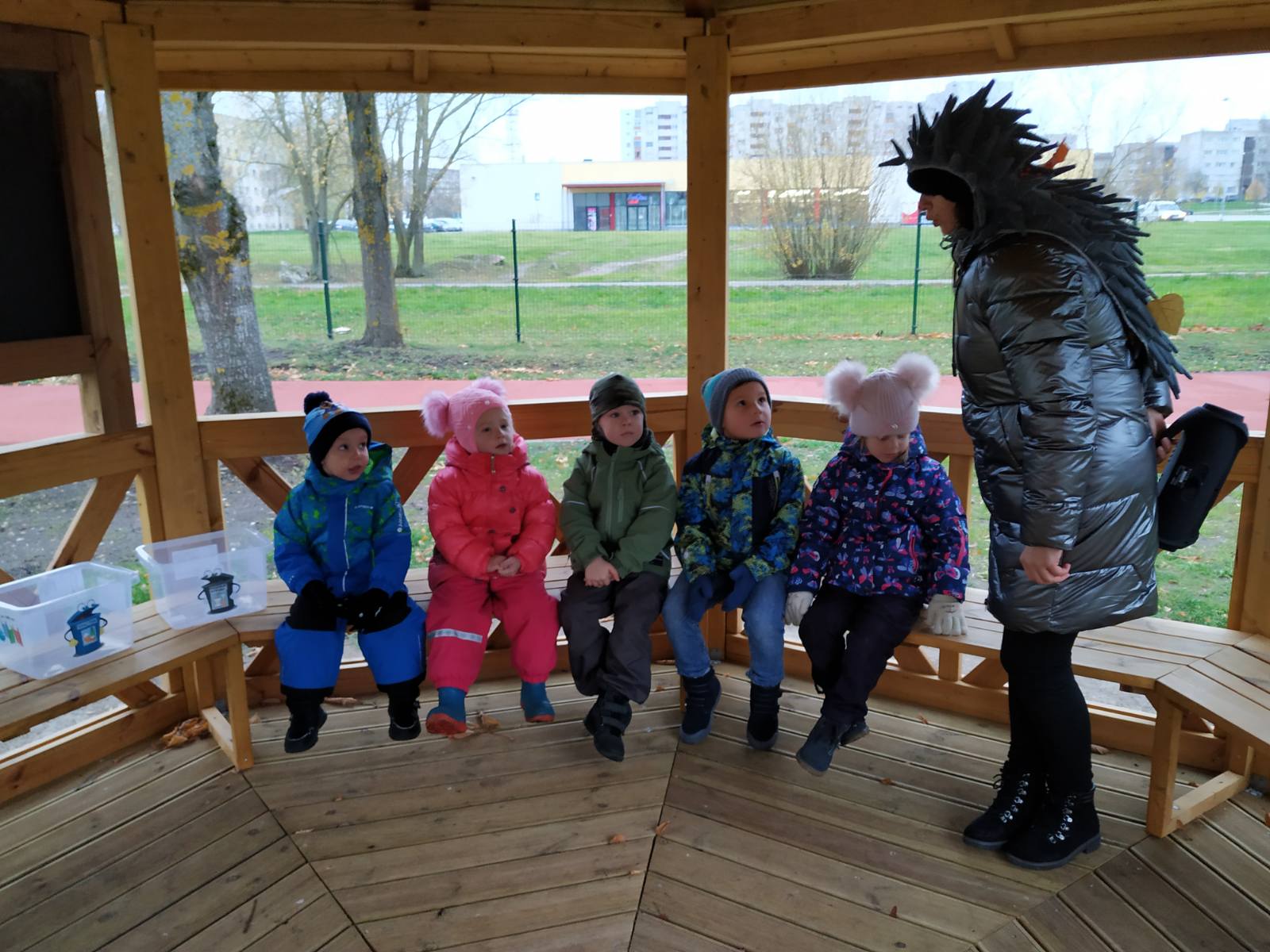 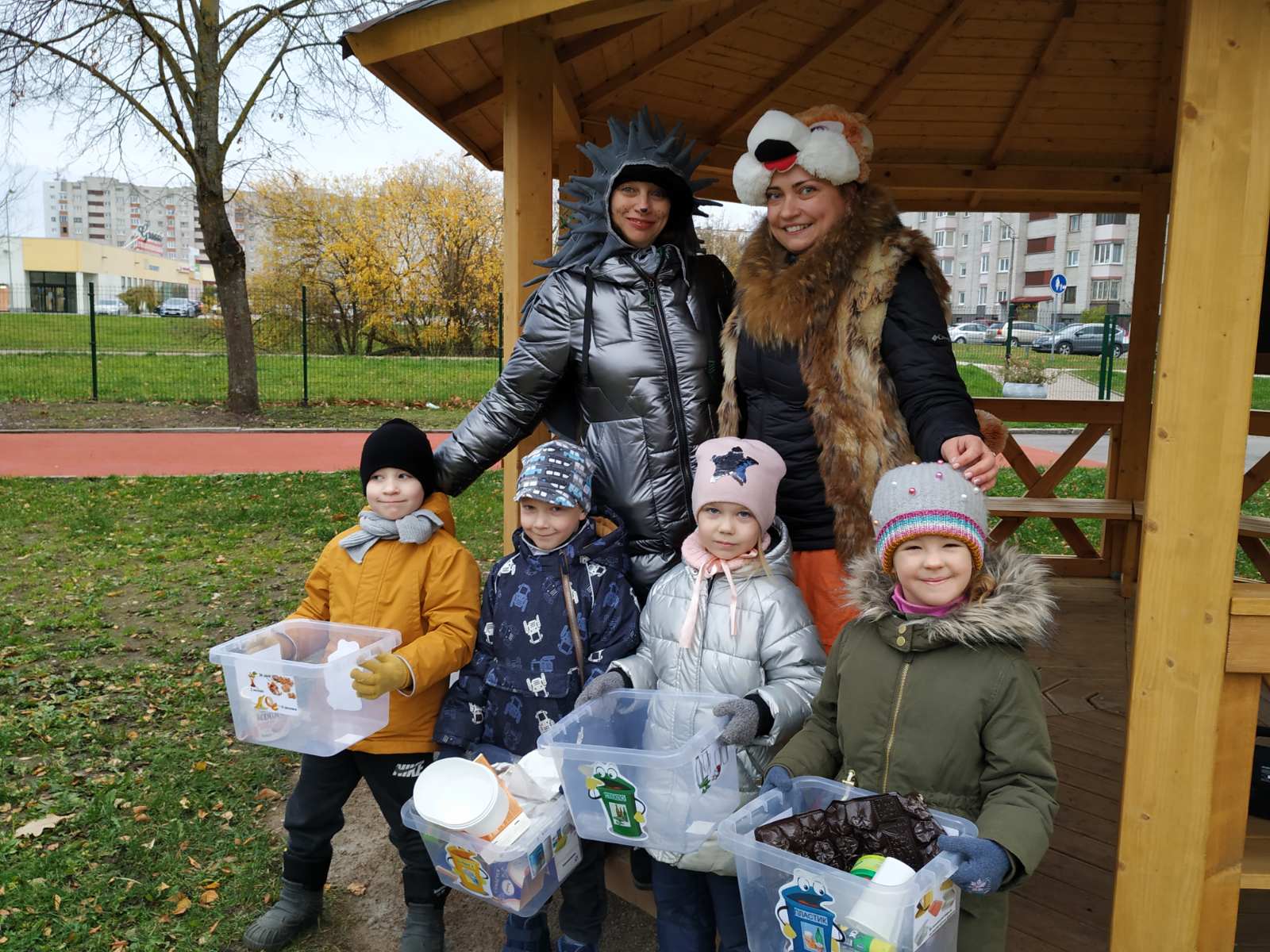 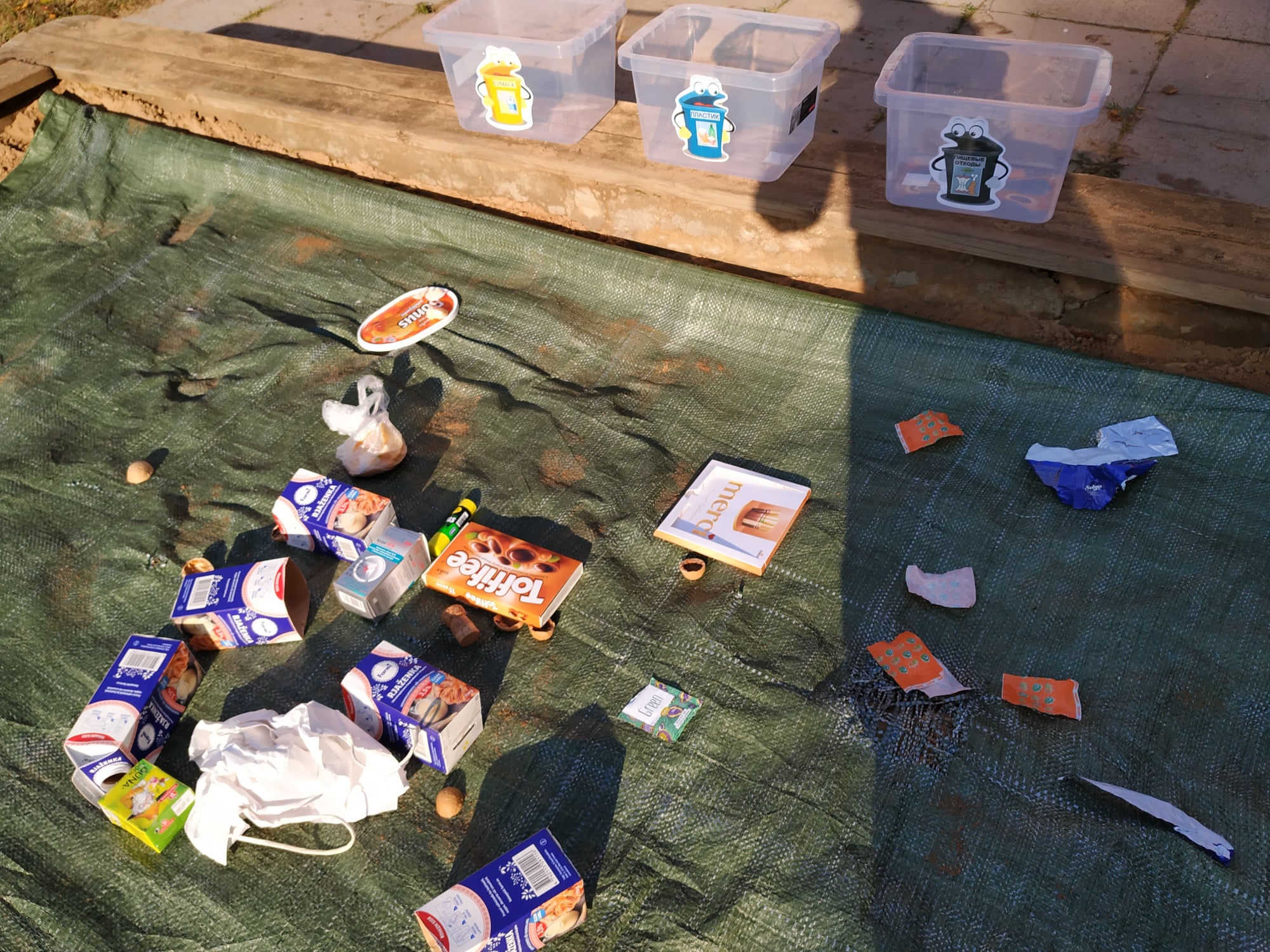 Rahvusvaheline Maa päev
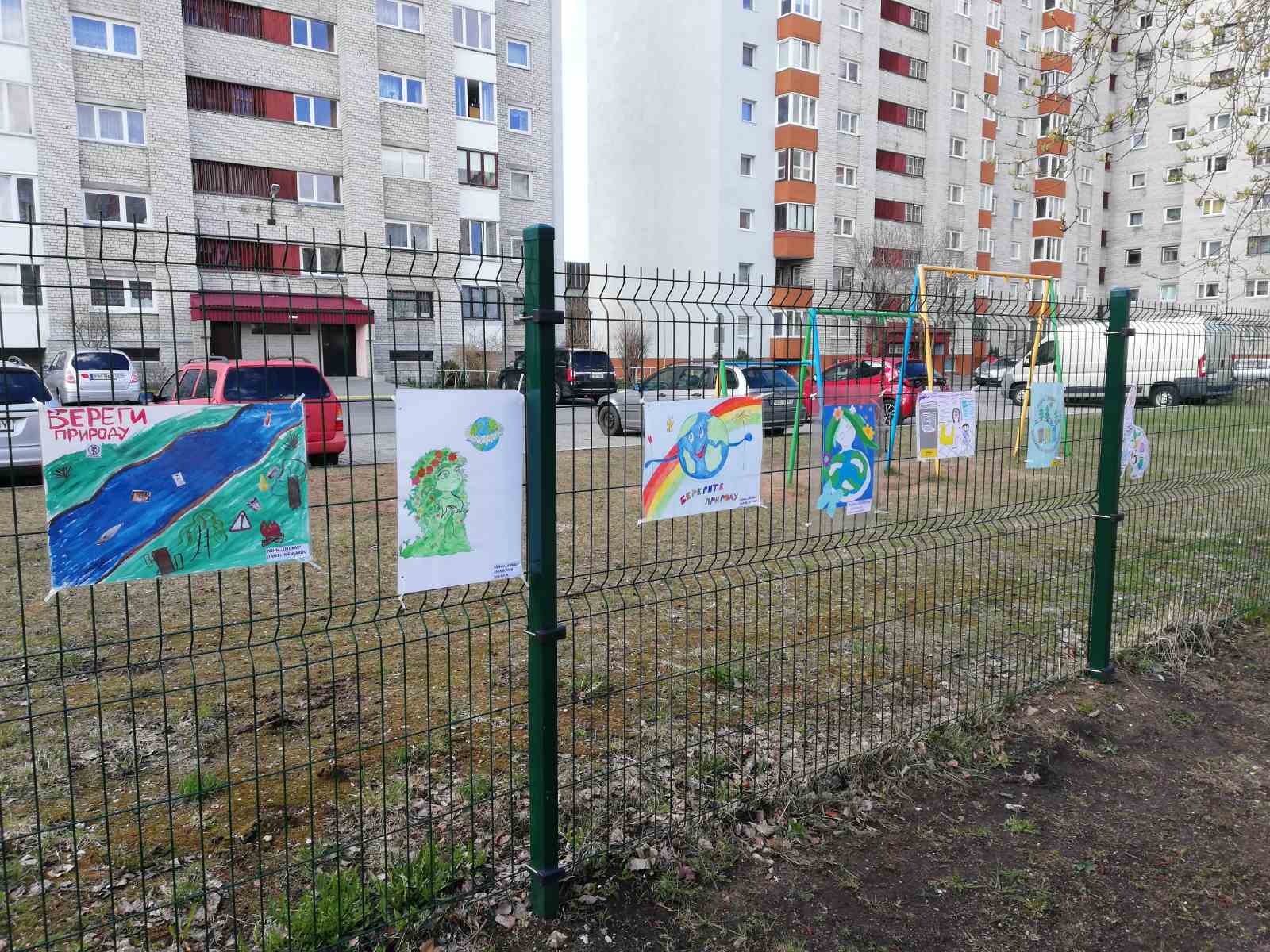 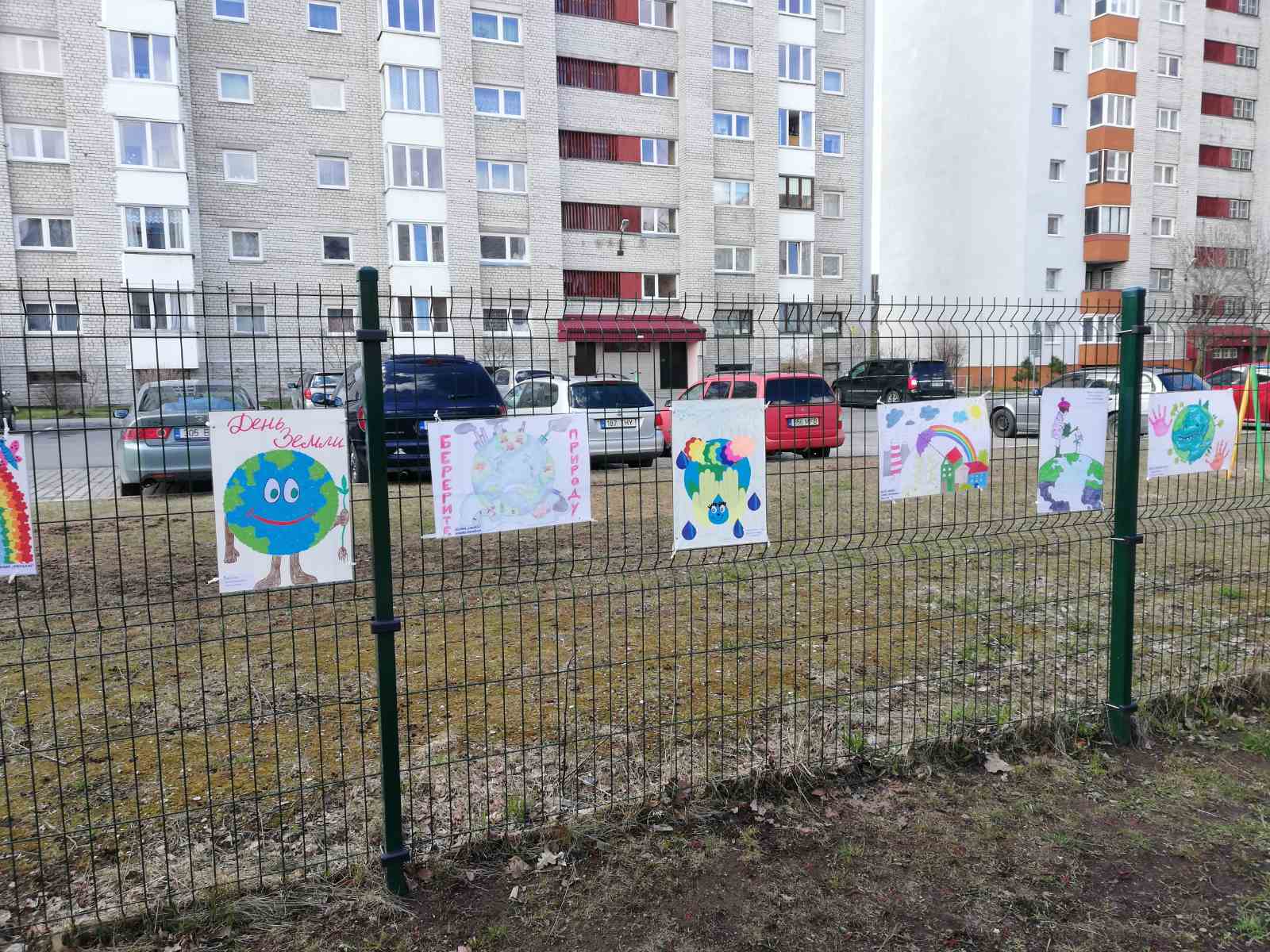 Keskkonnake Tallinnast
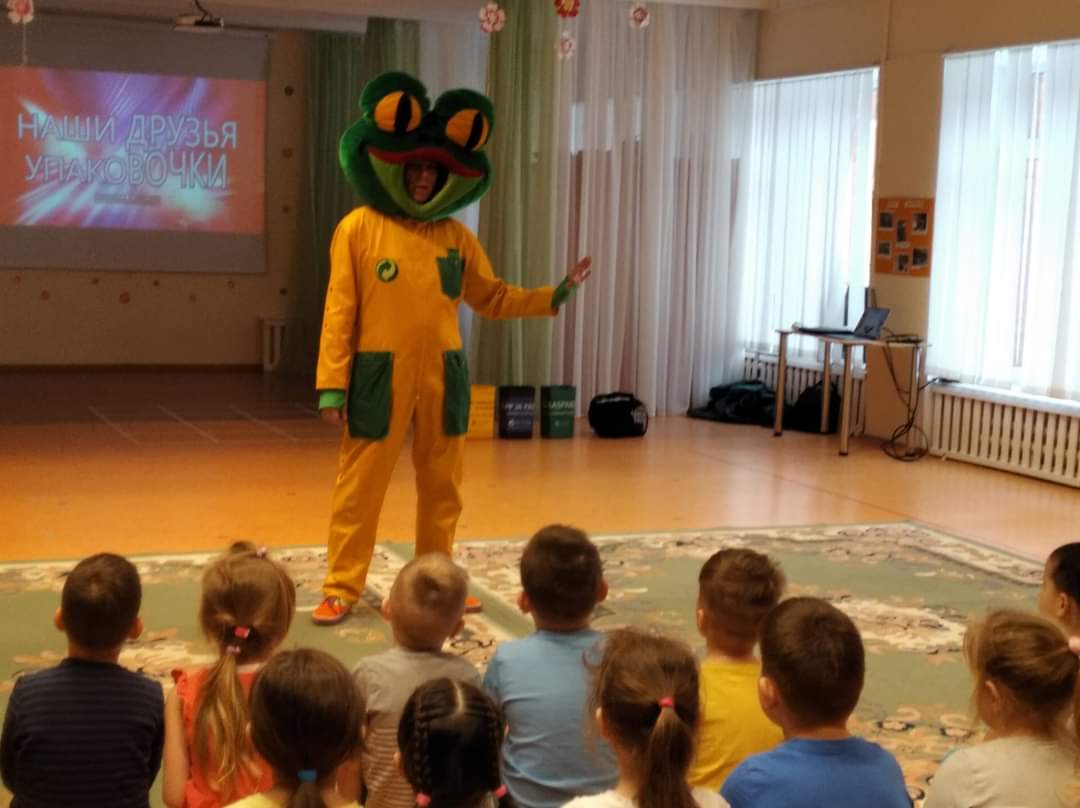 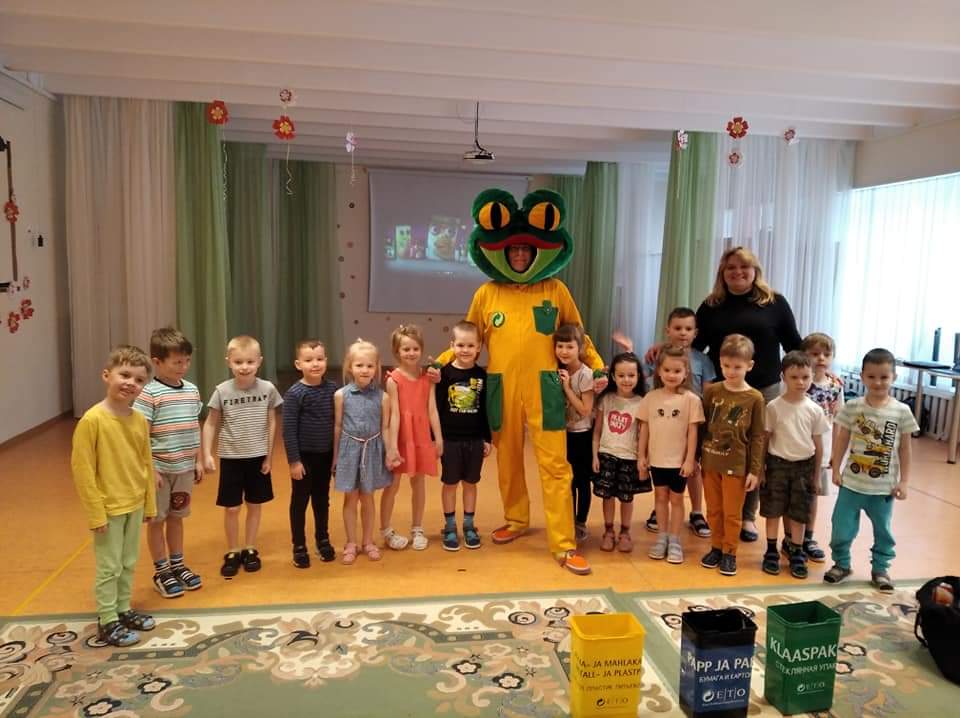 Ökoloogiline muinasjutt
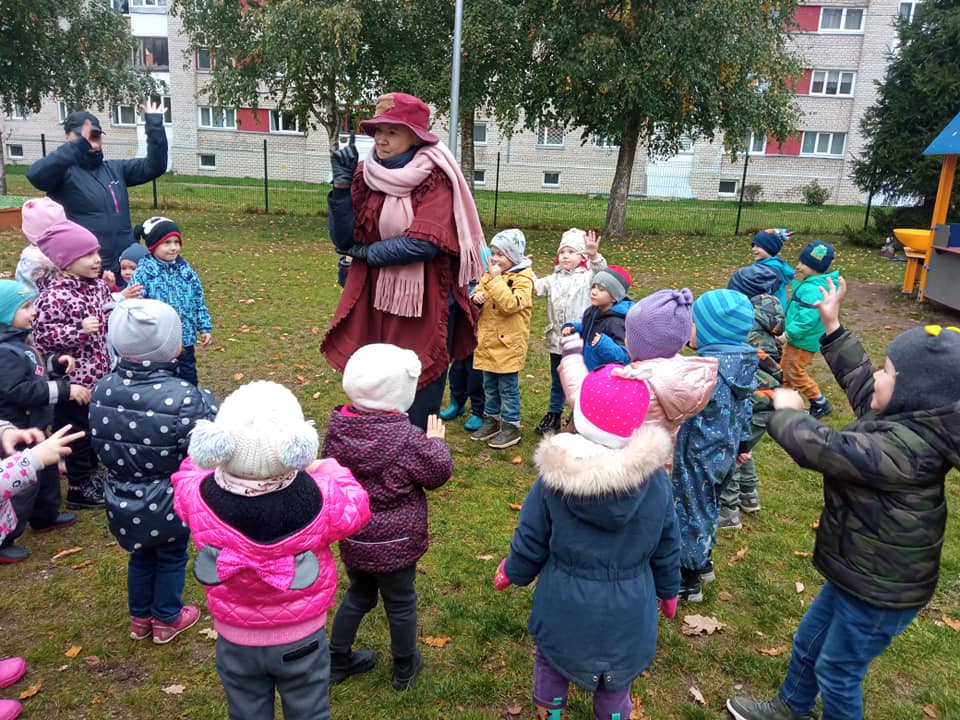 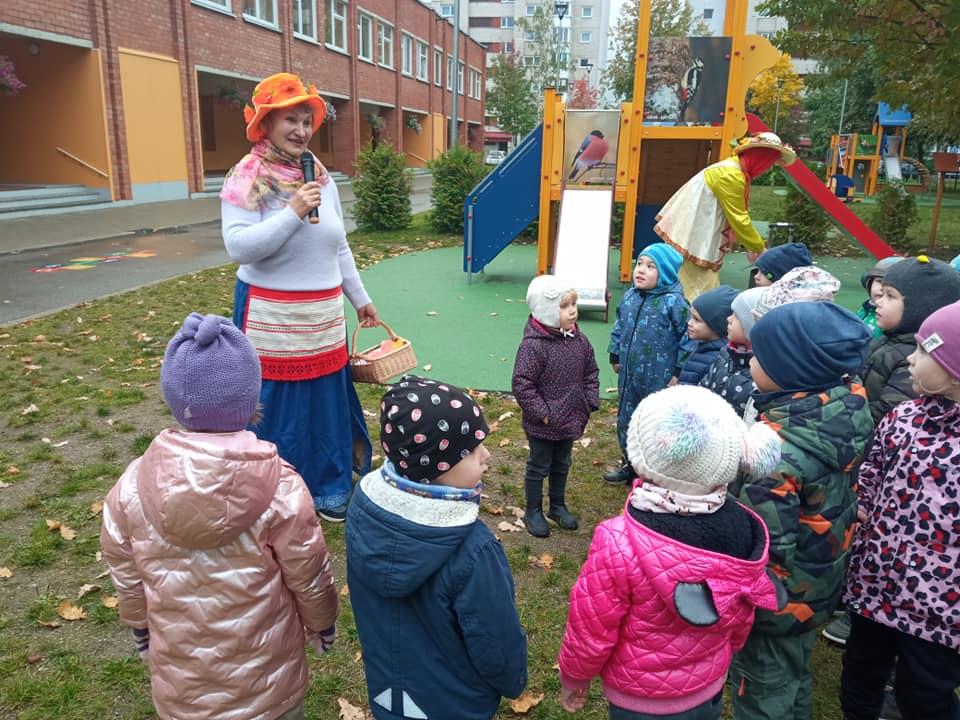 köögiviljaaed aknalaua peal
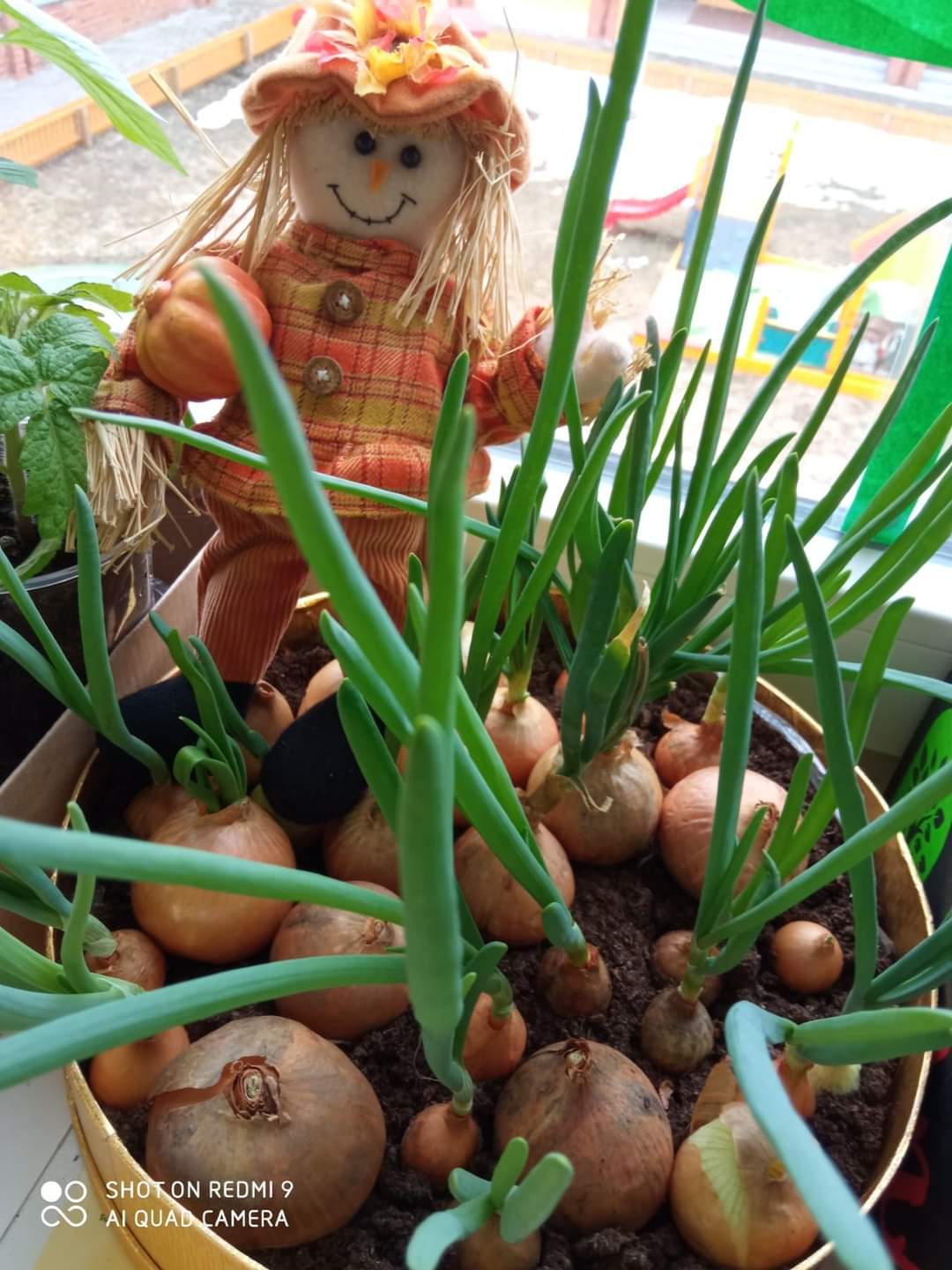 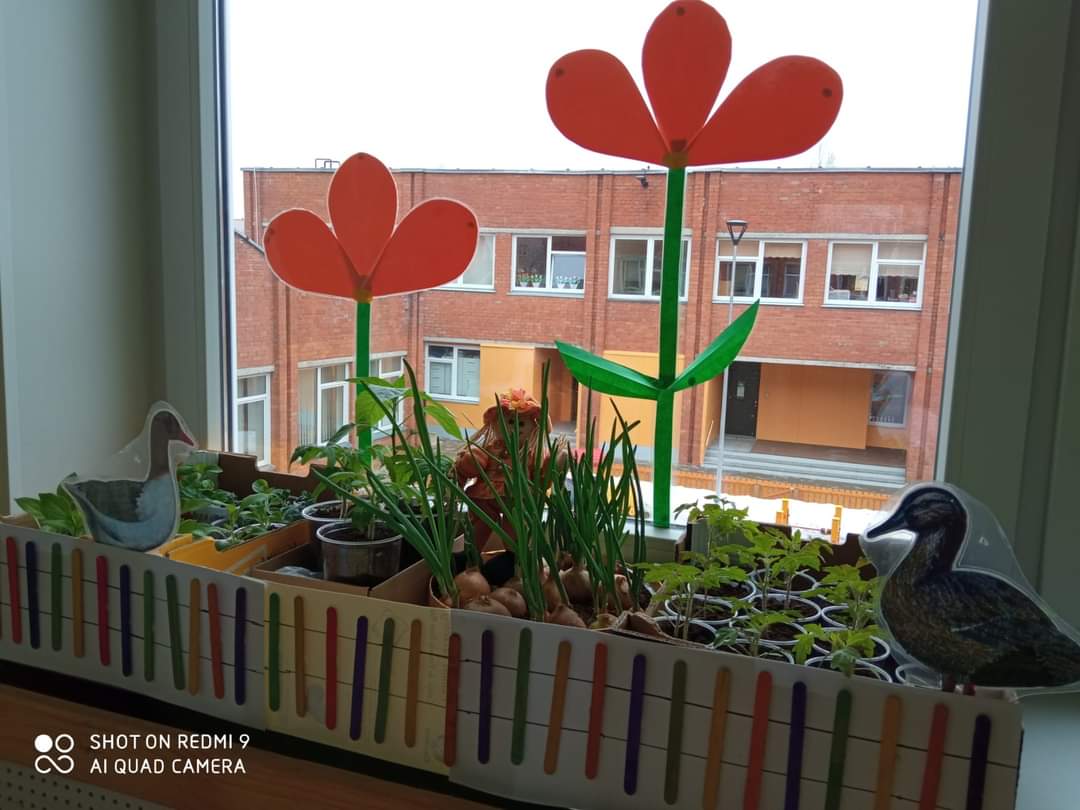 Köögiviljaaed õues
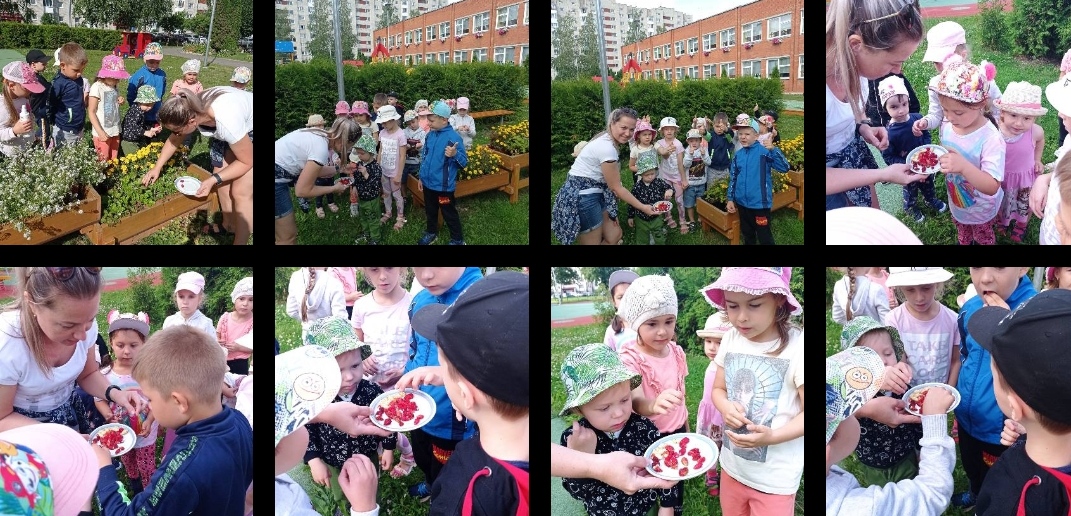 Meie puuviljaaed наш фруктовый сад
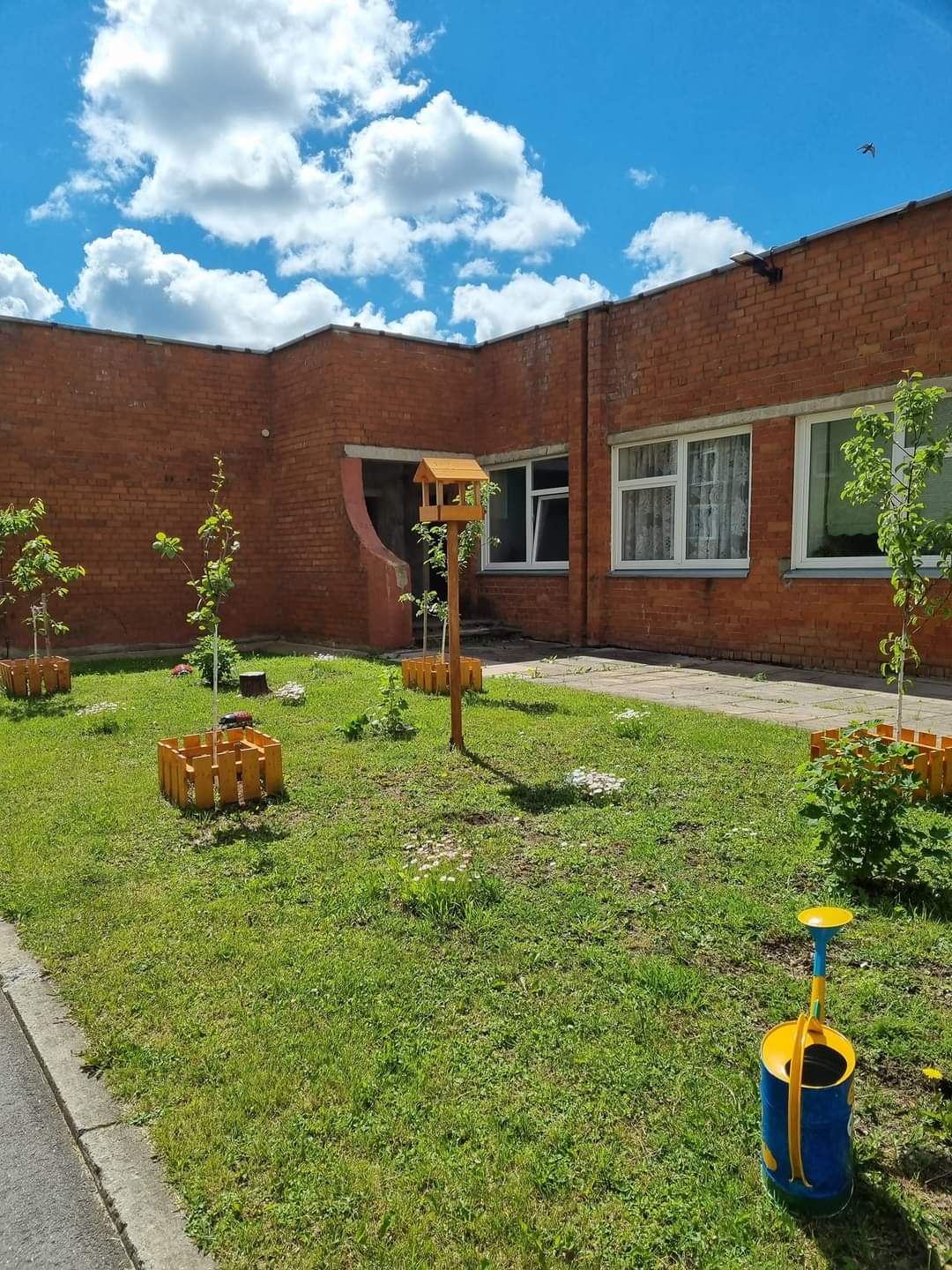 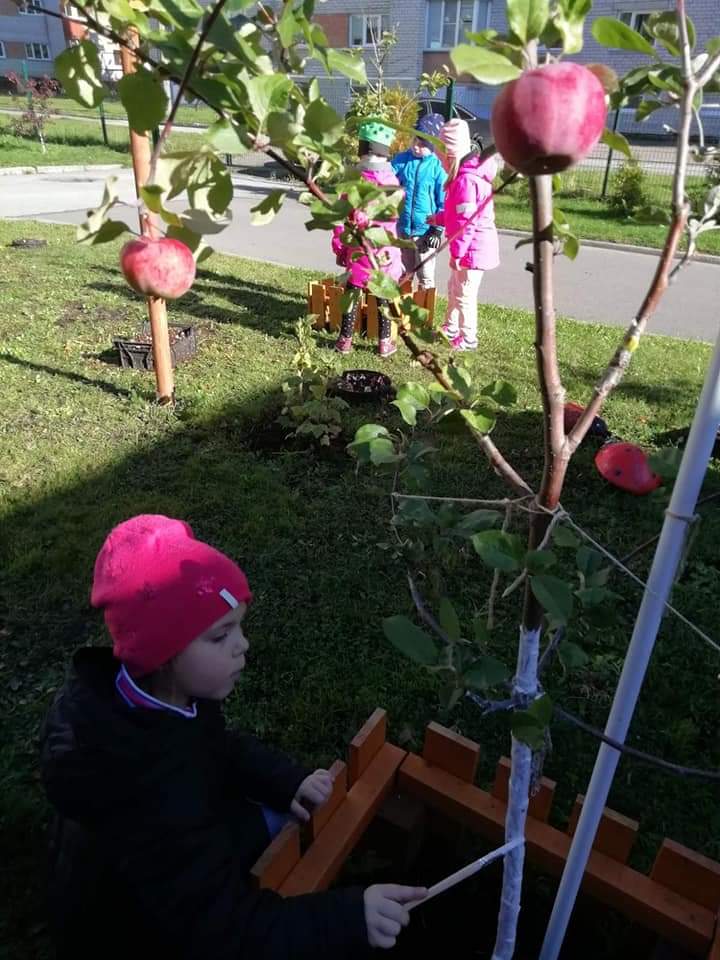 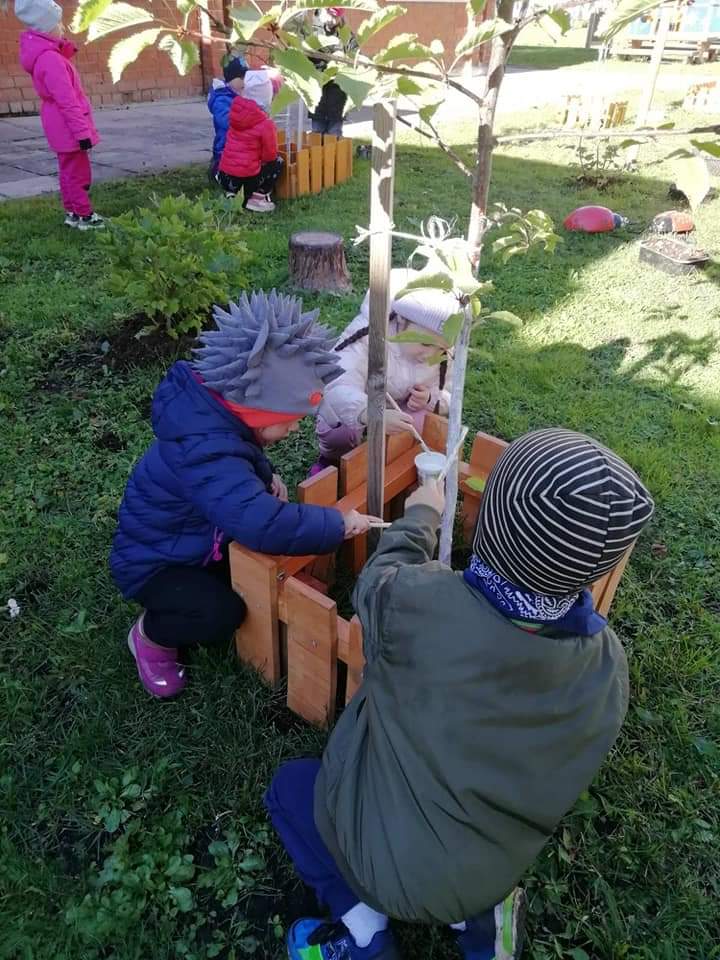 Korja patareid- päästa siil
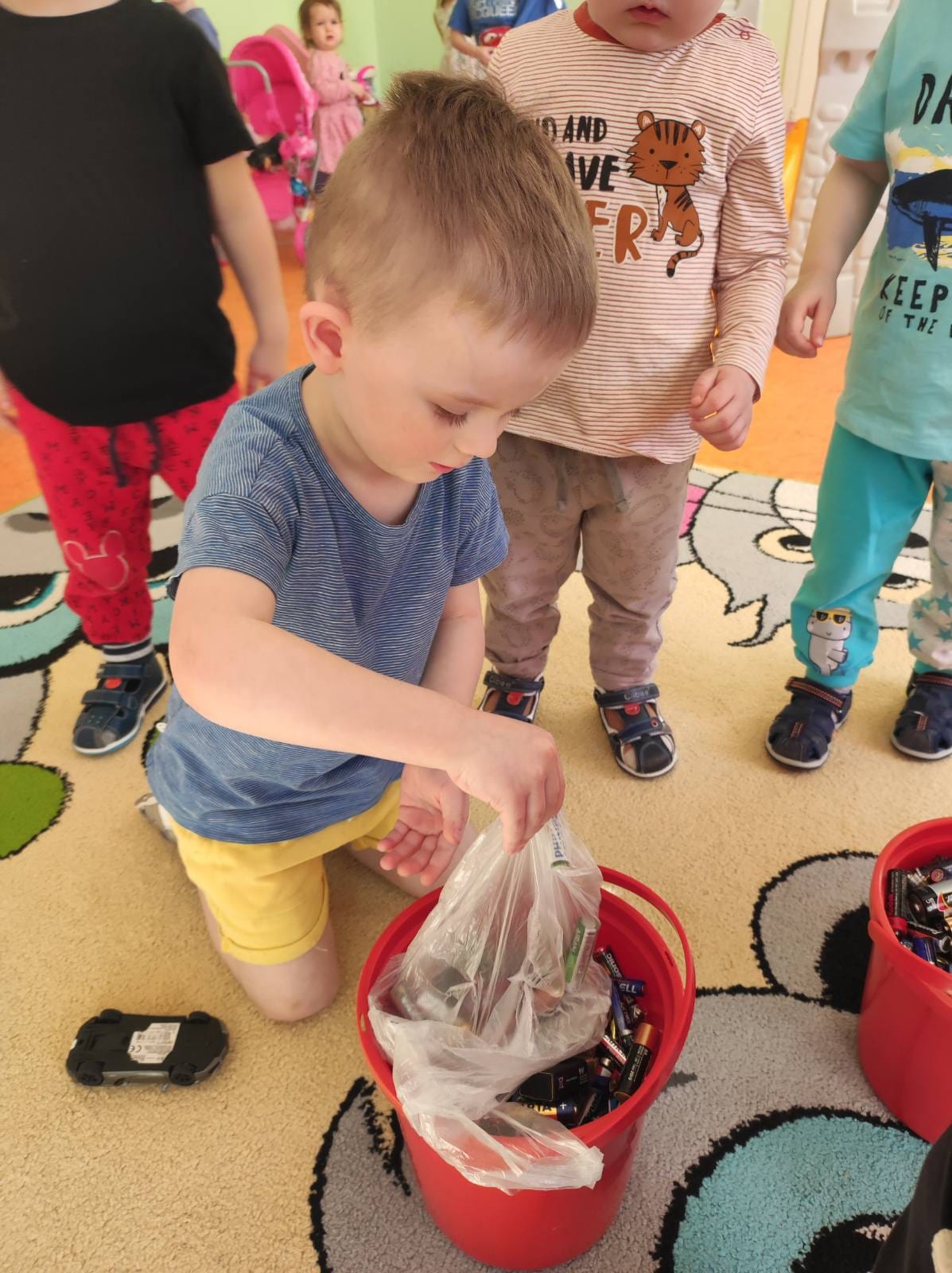 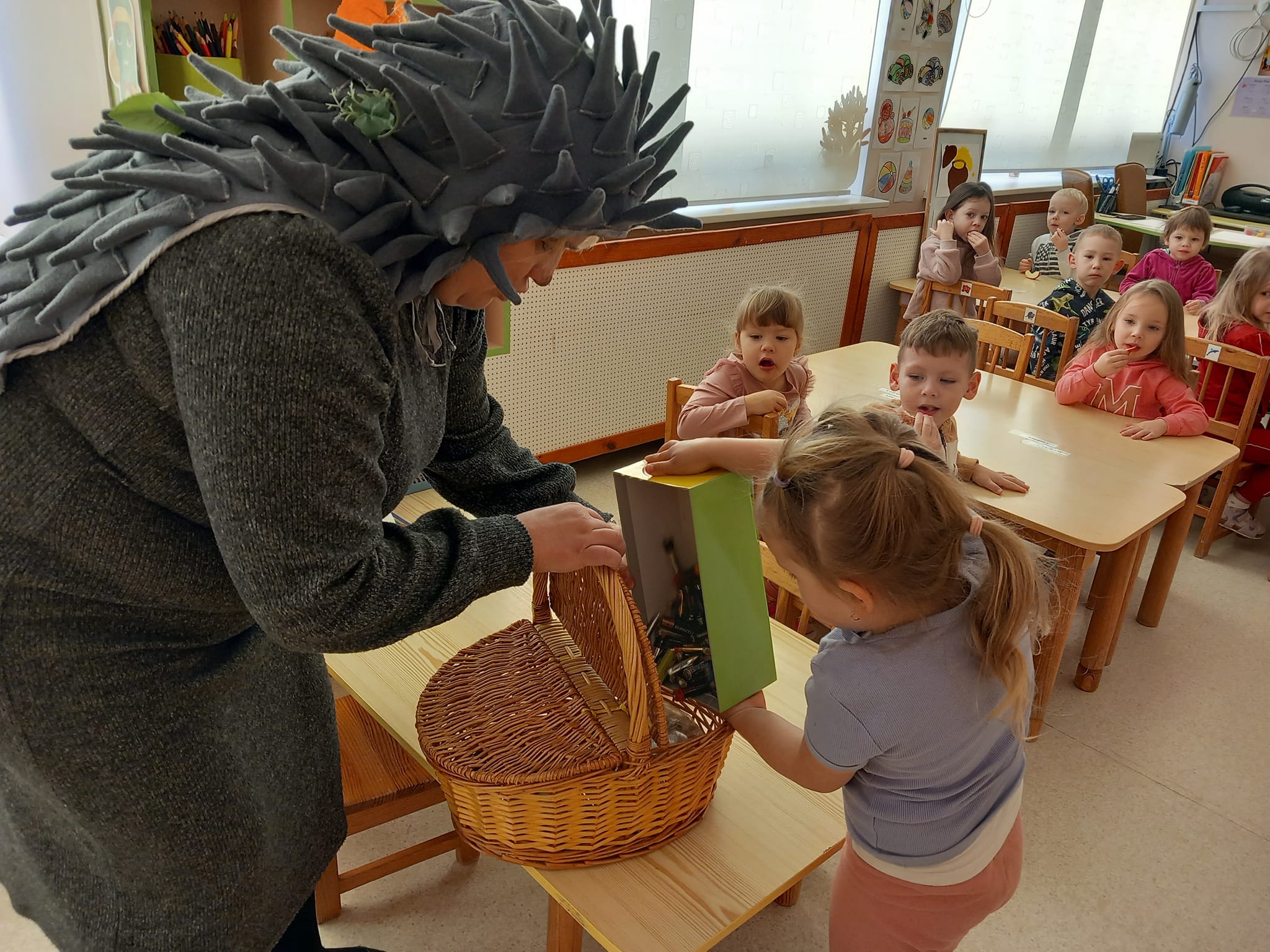 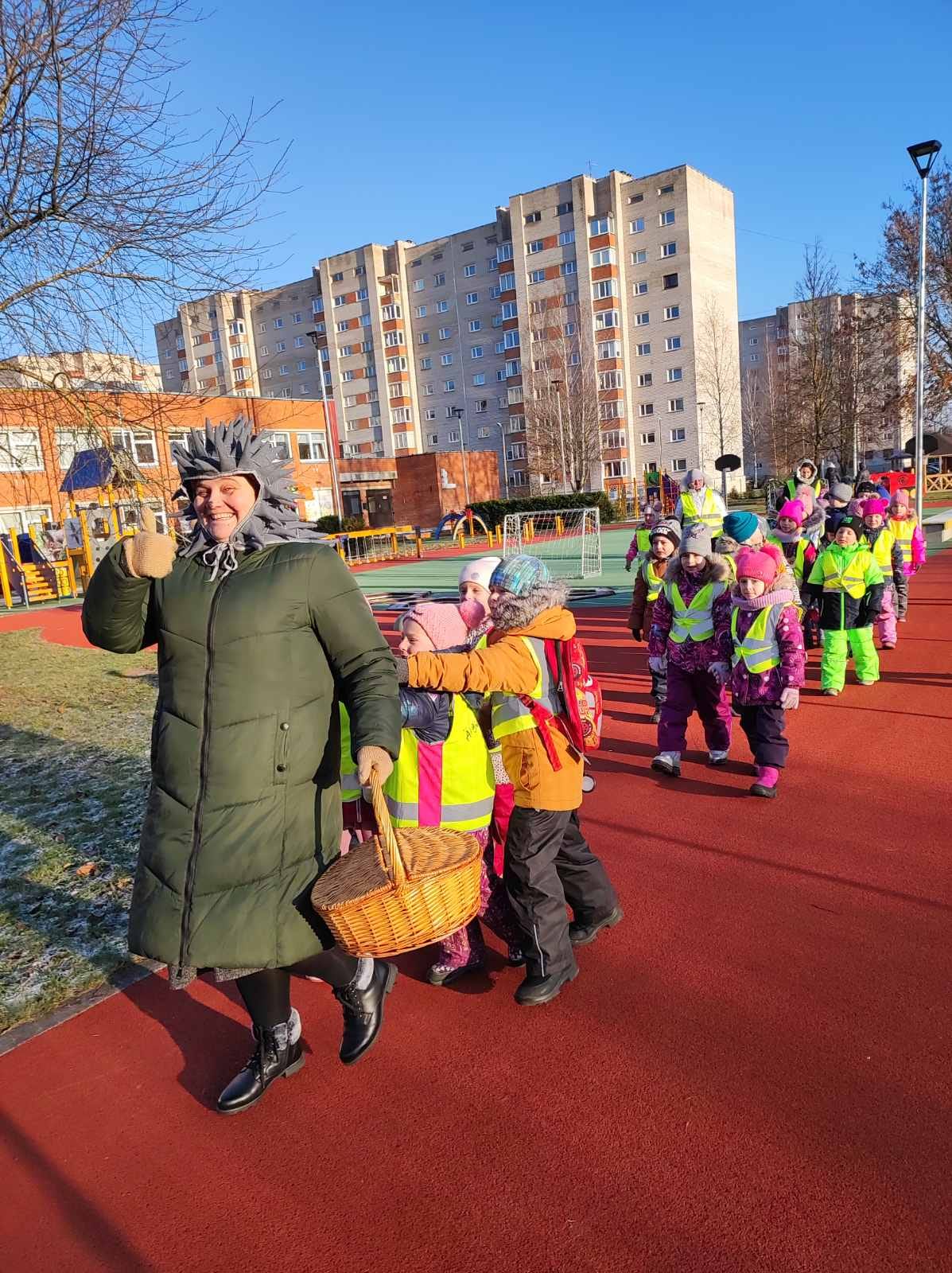 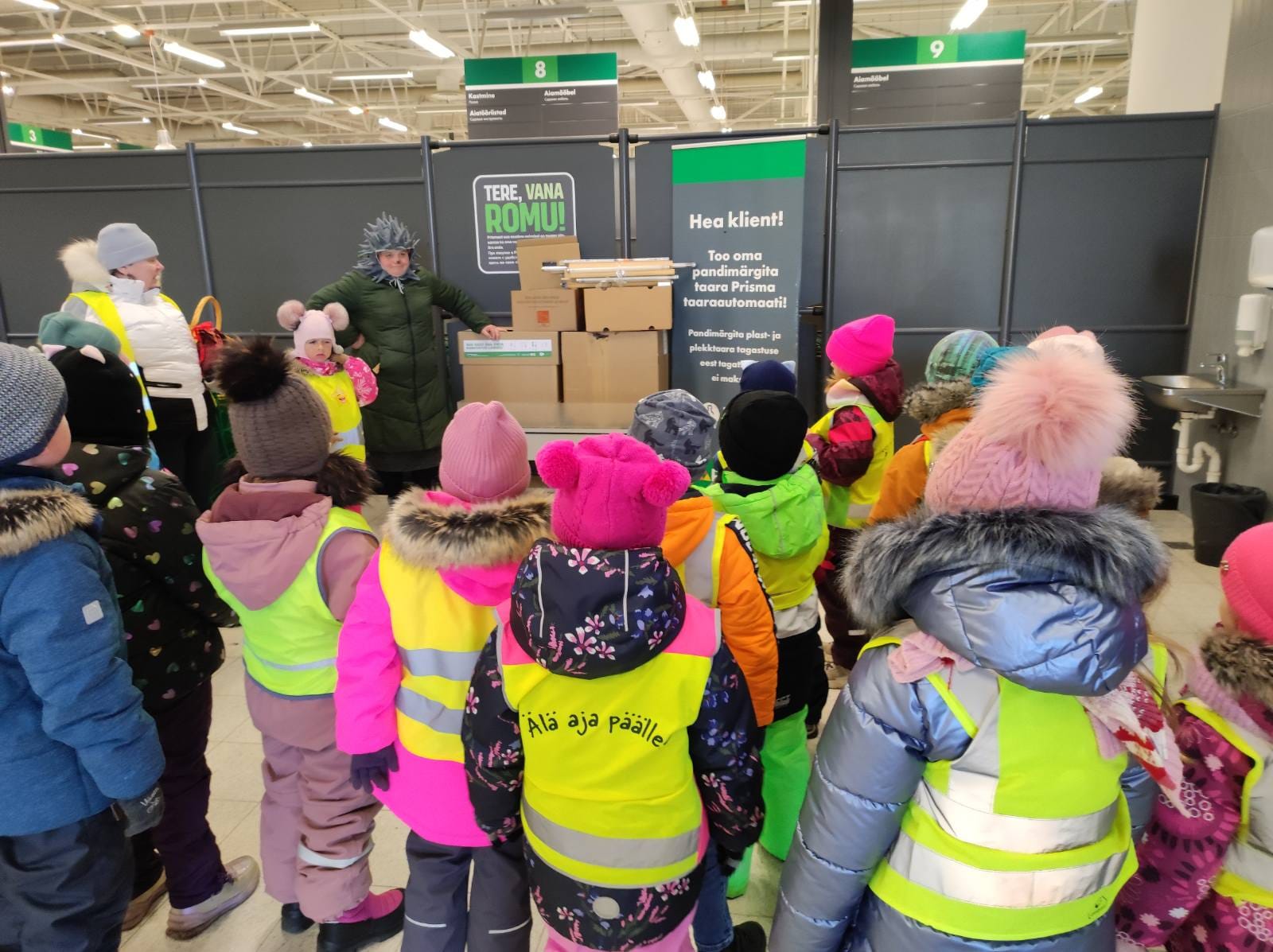 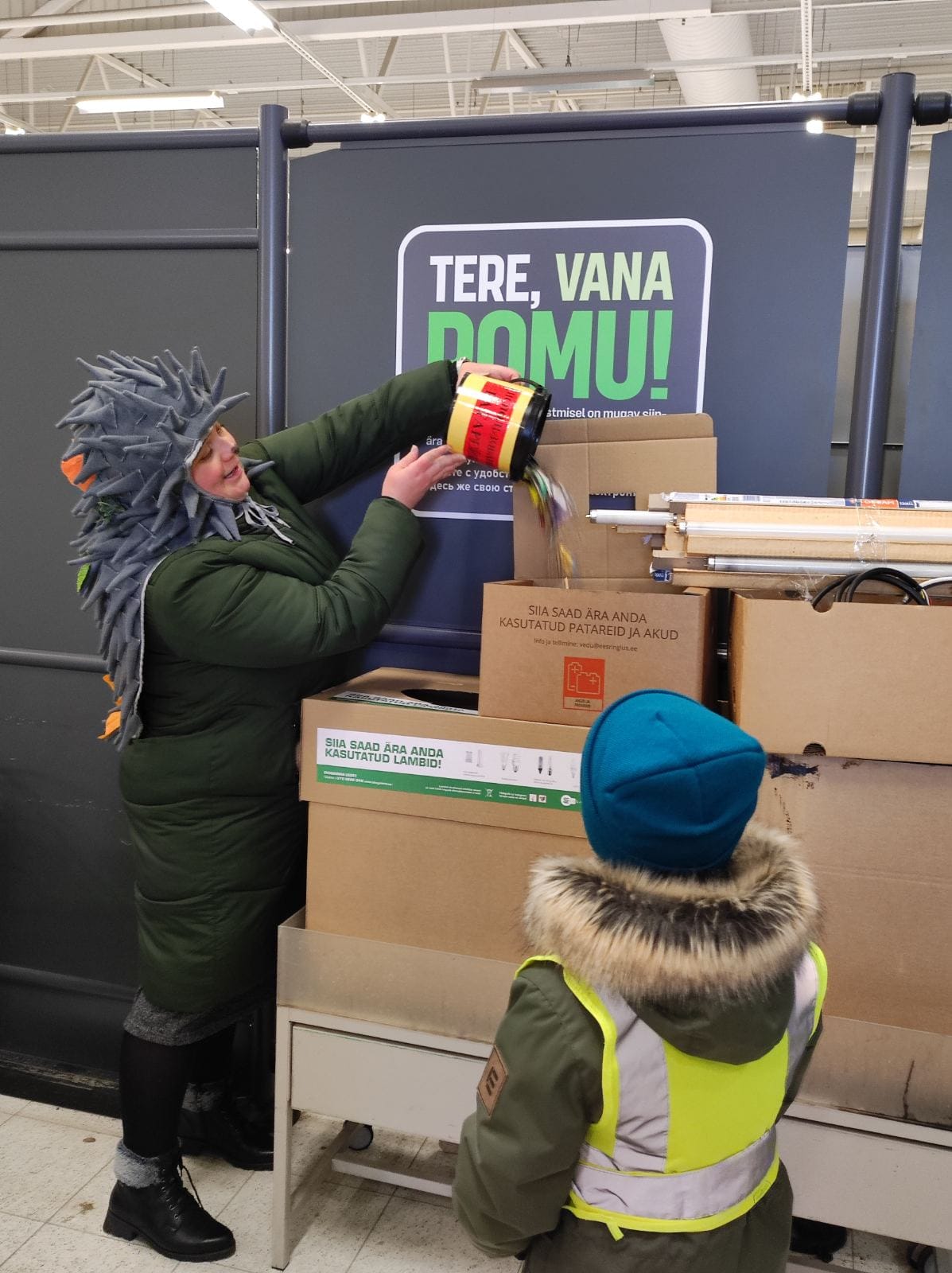 Ökomood 2021
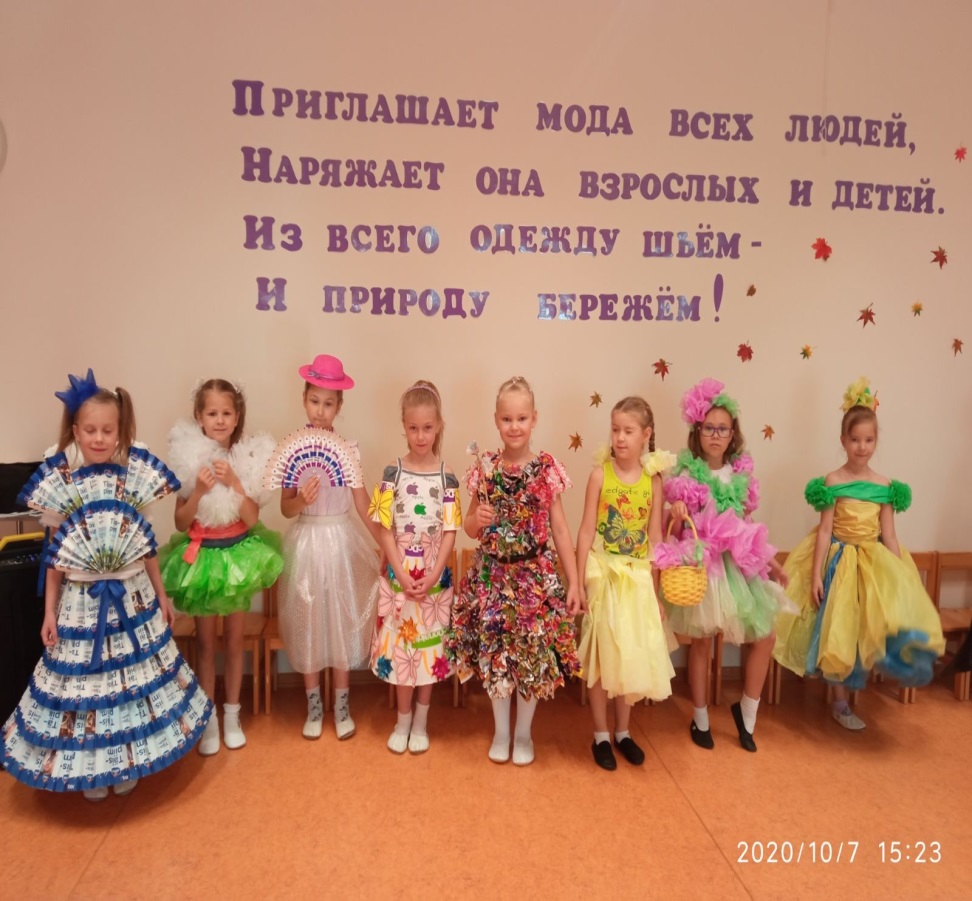 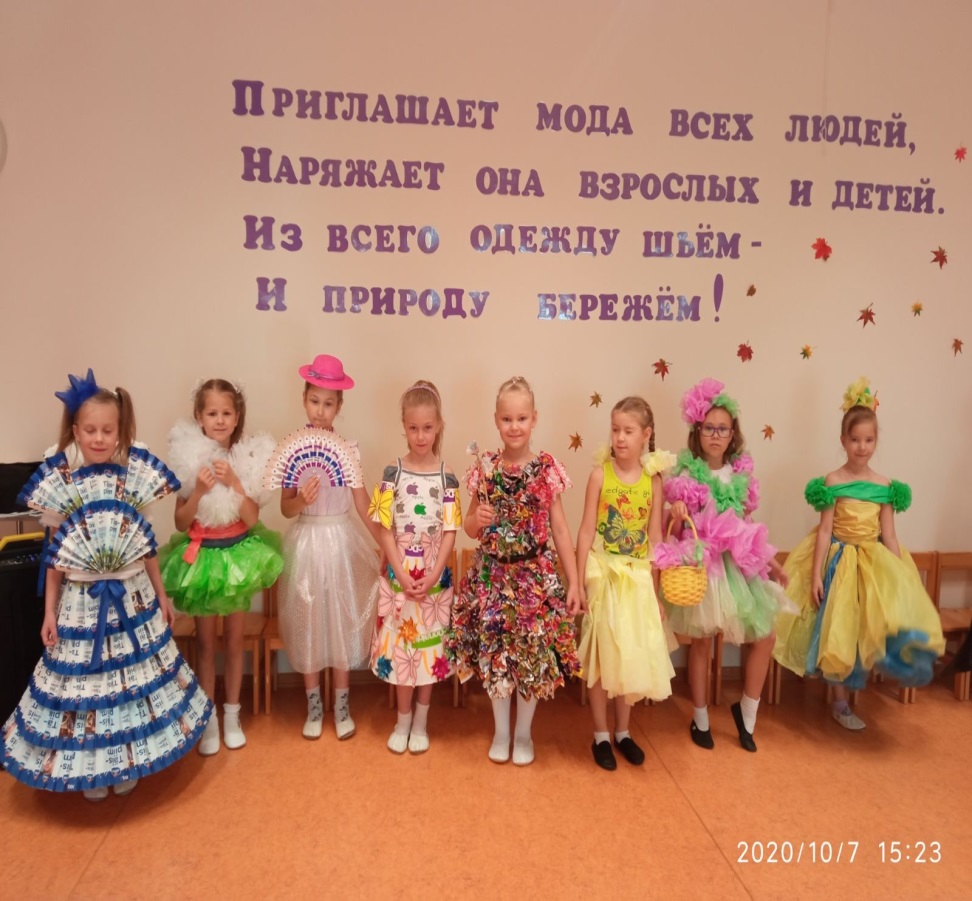 Ökomood 2022. Moeetendus (linnaüritus)
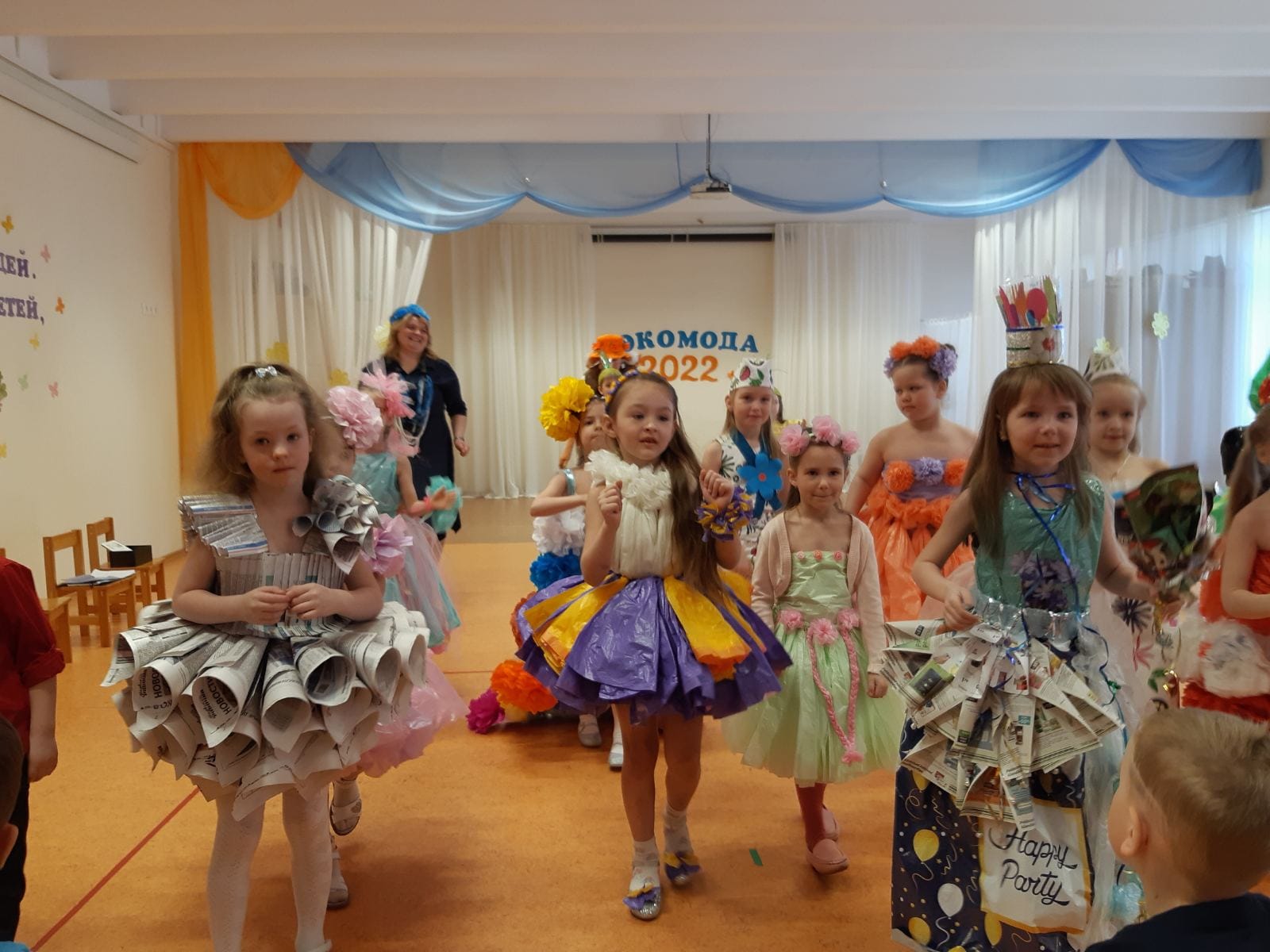 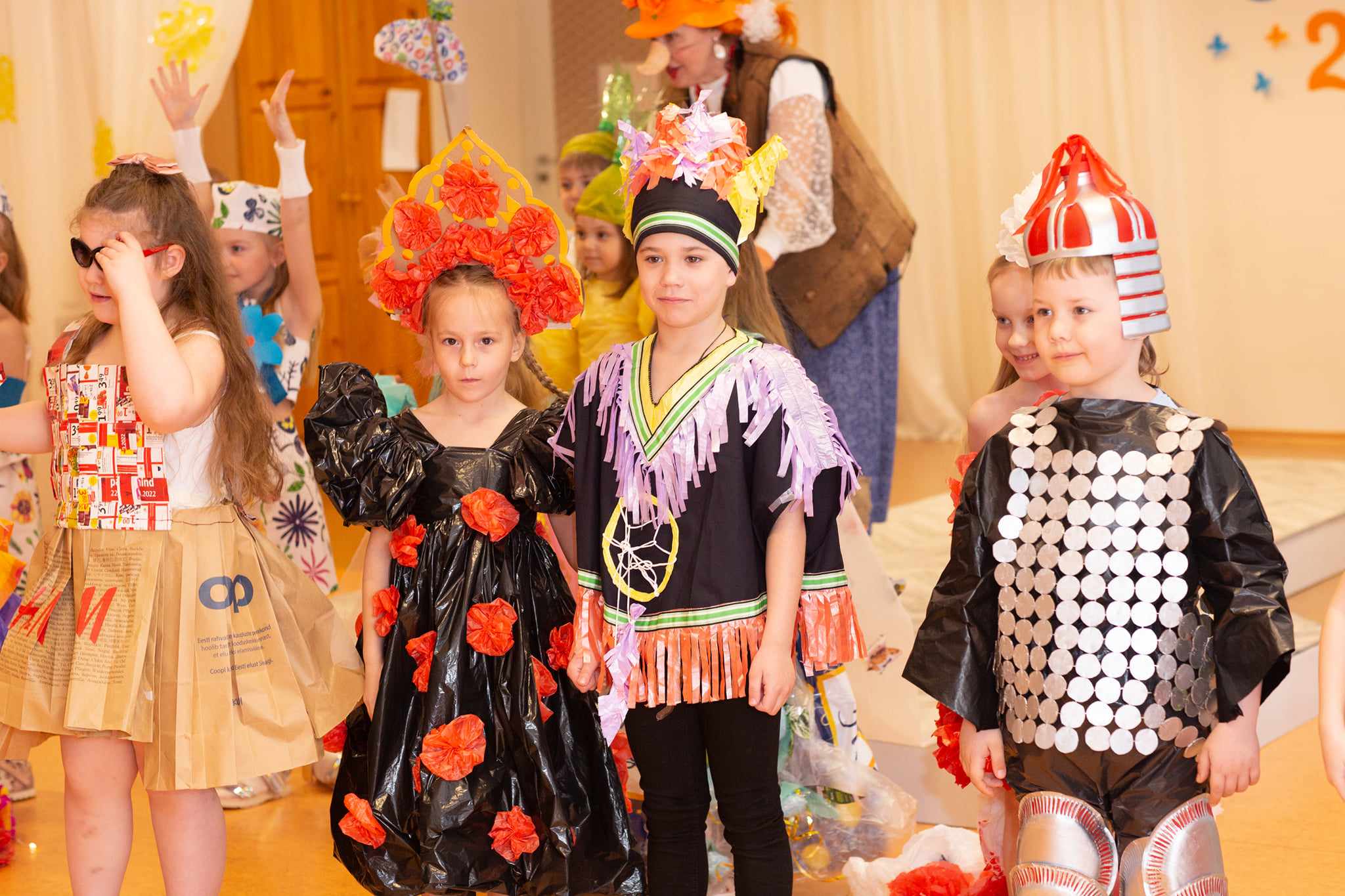 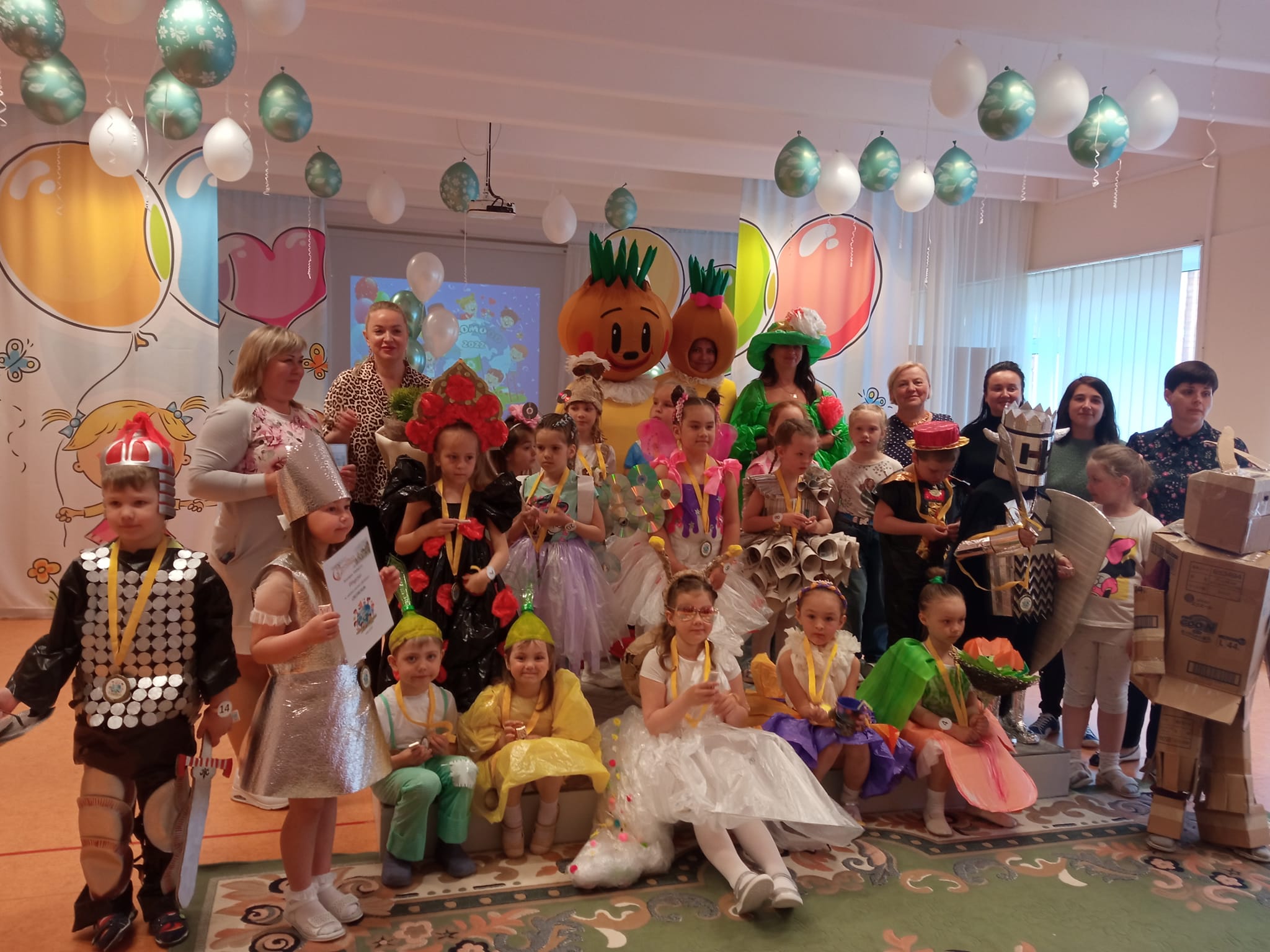 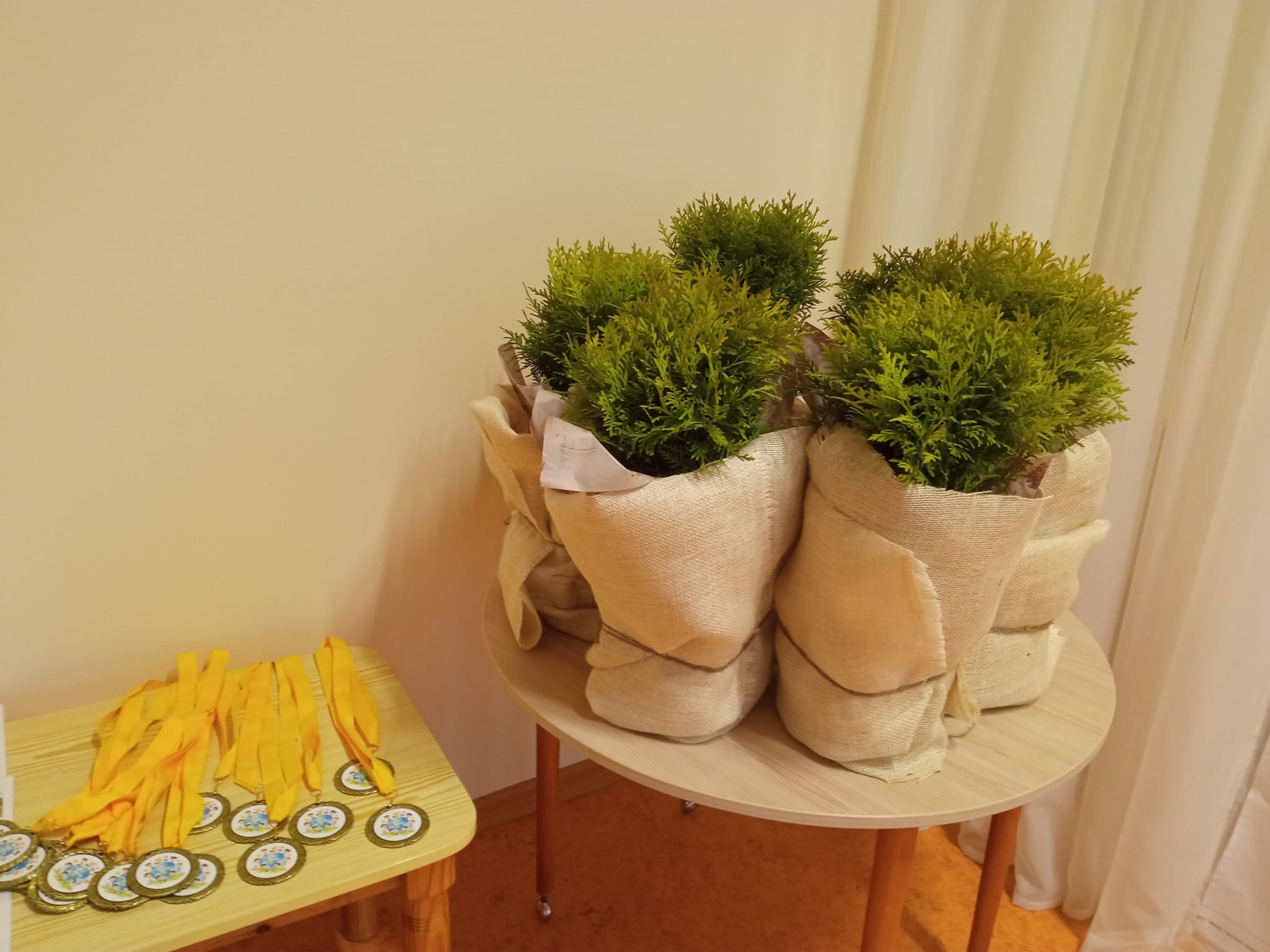 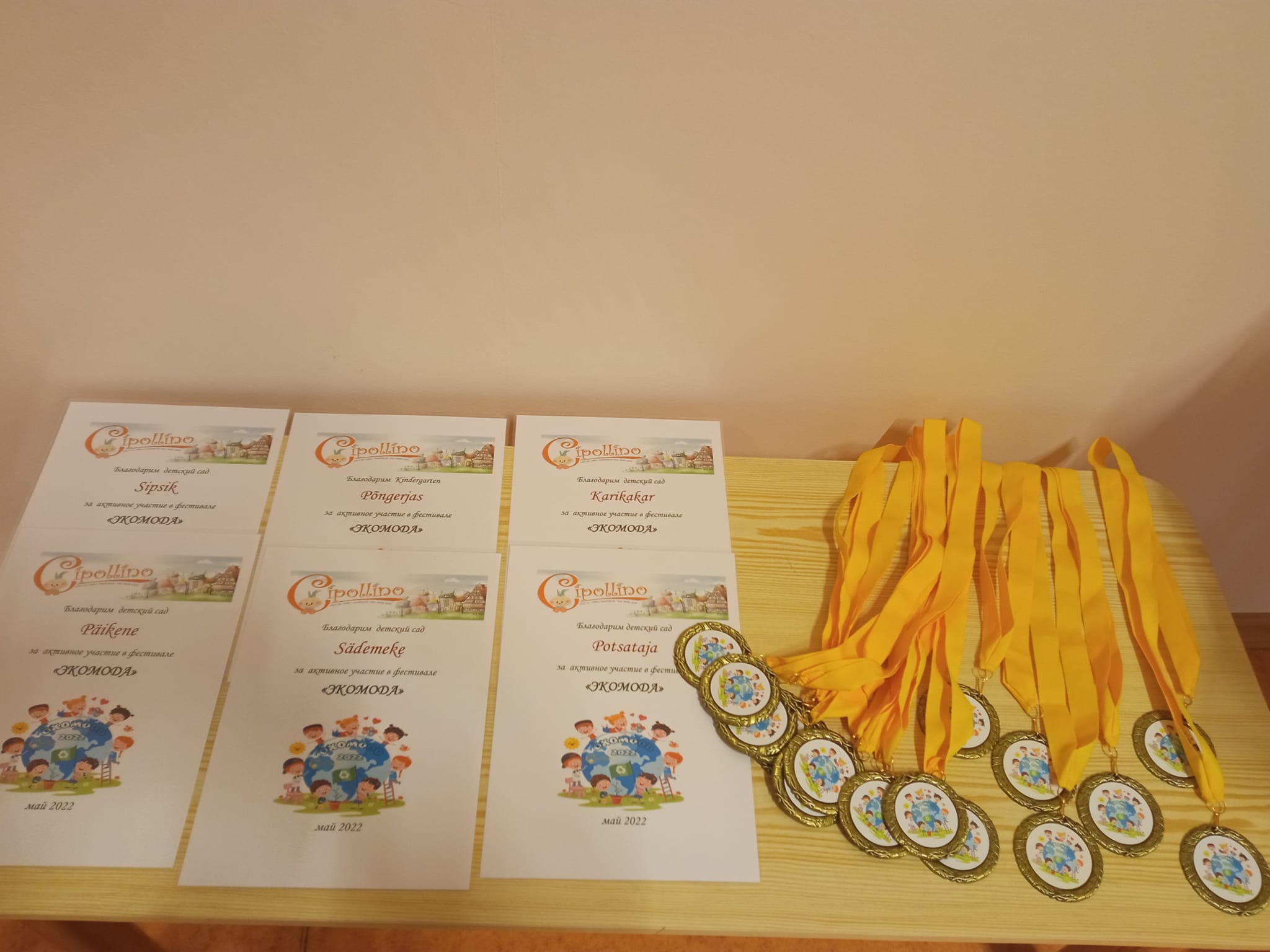 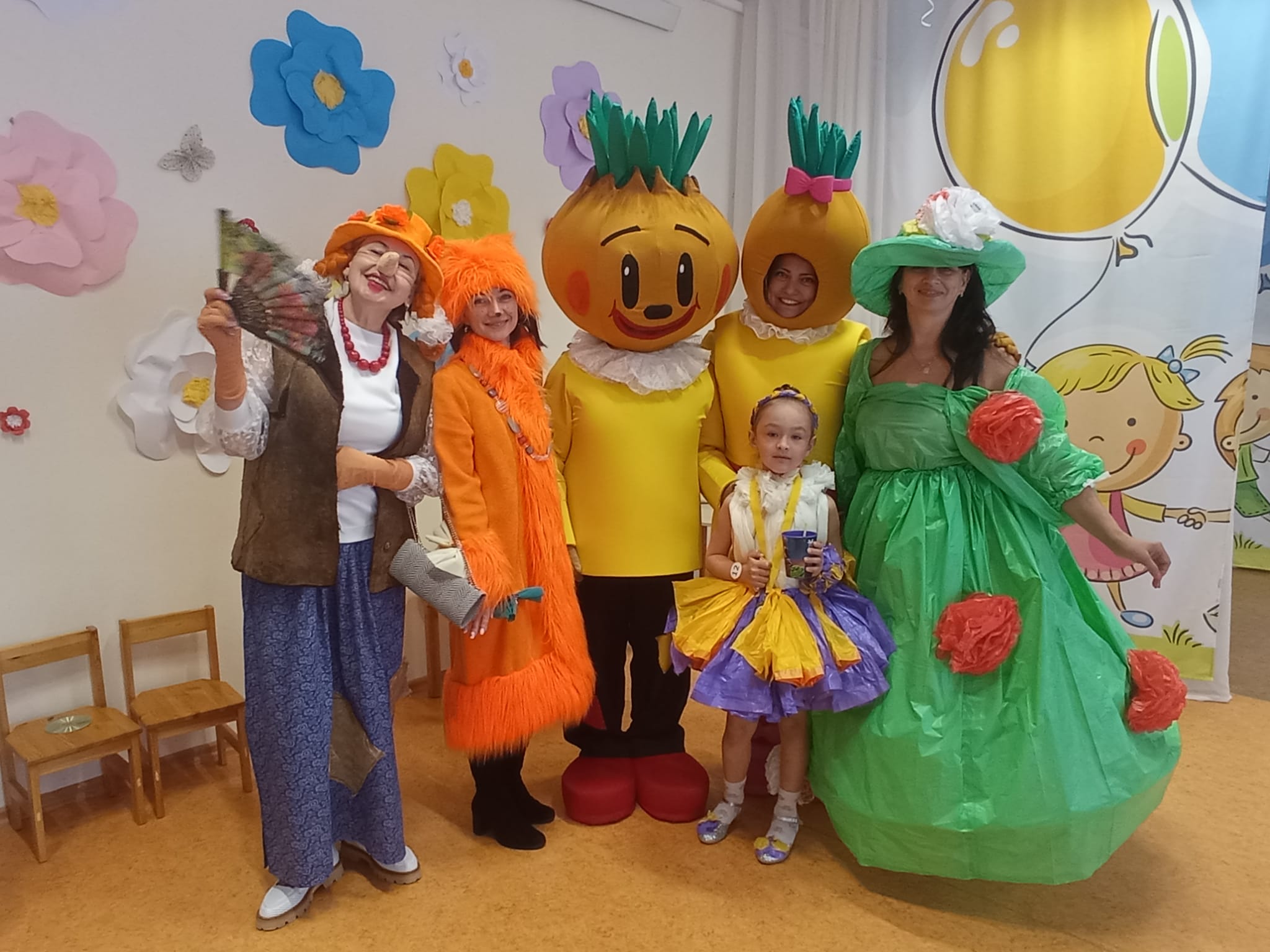 Ökomood 2023. kübarad ja mütsid
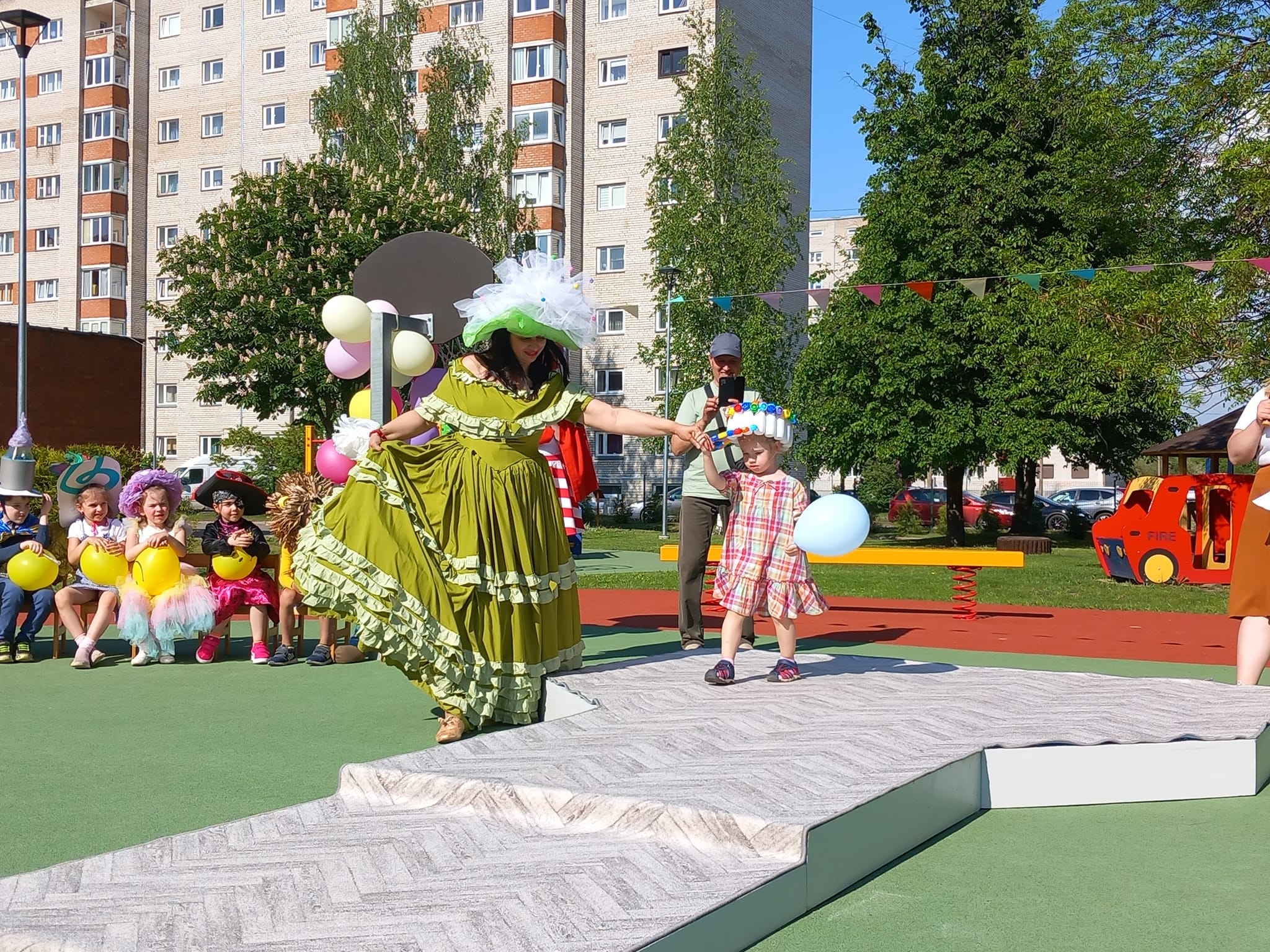 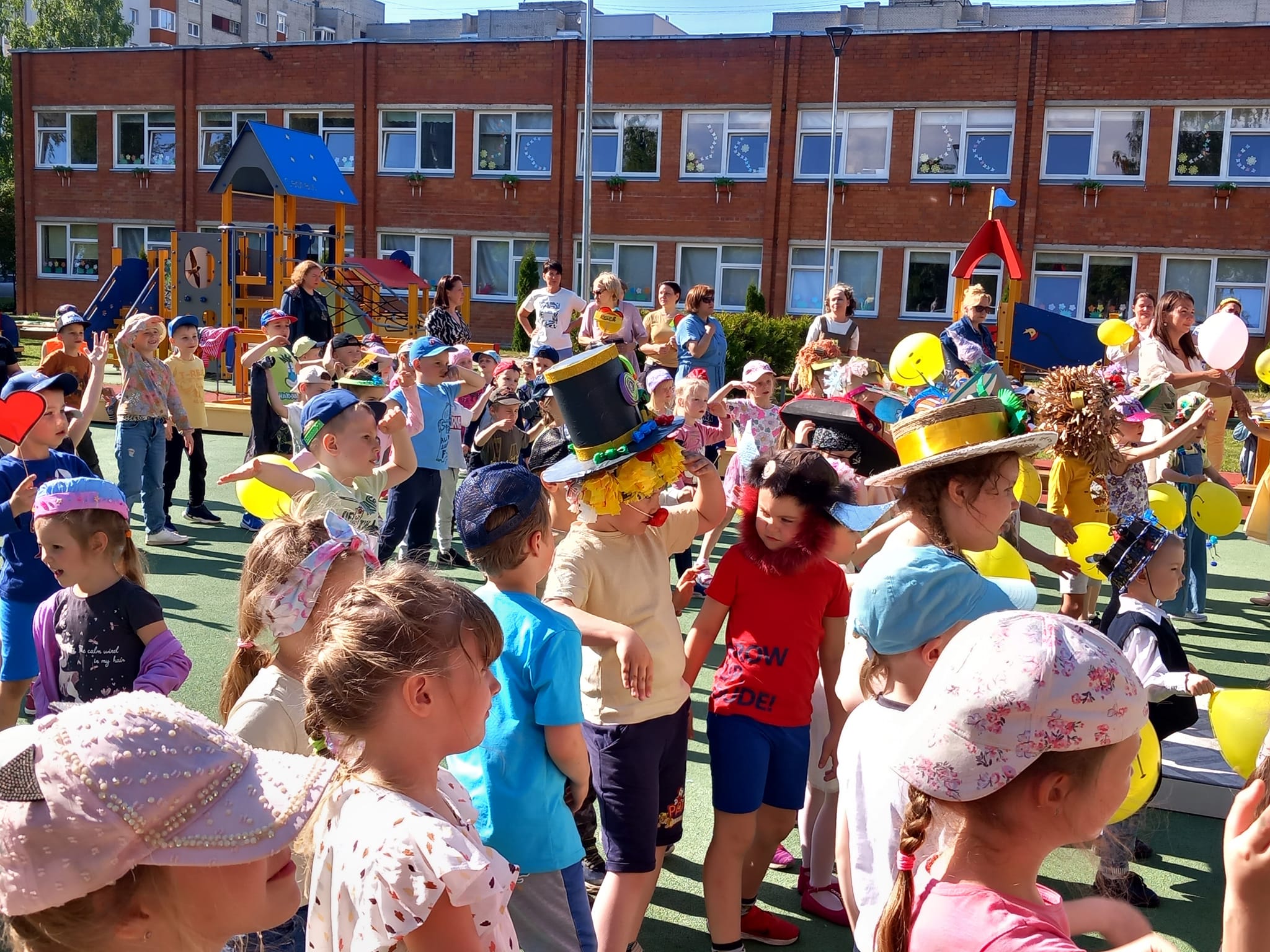 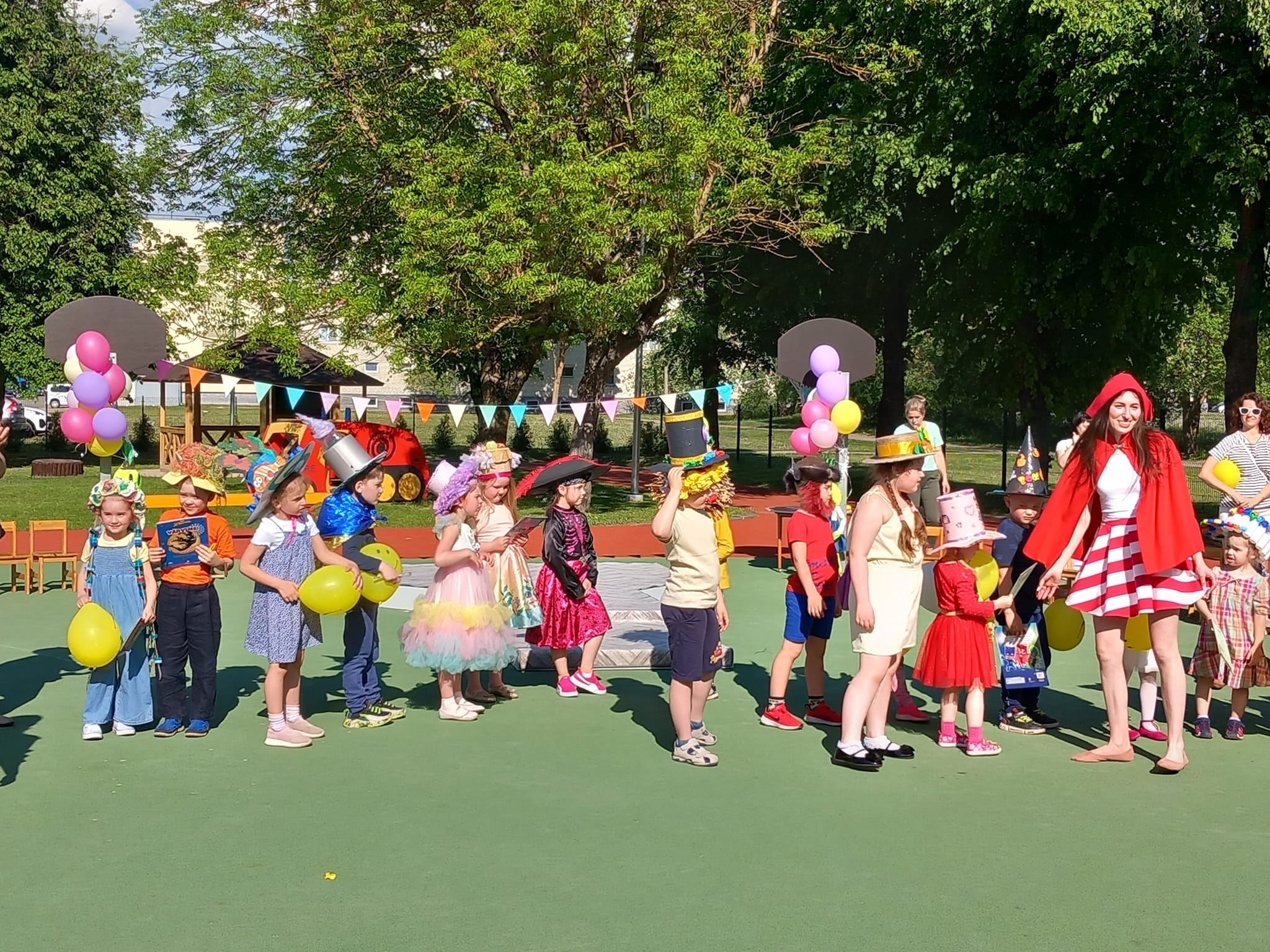 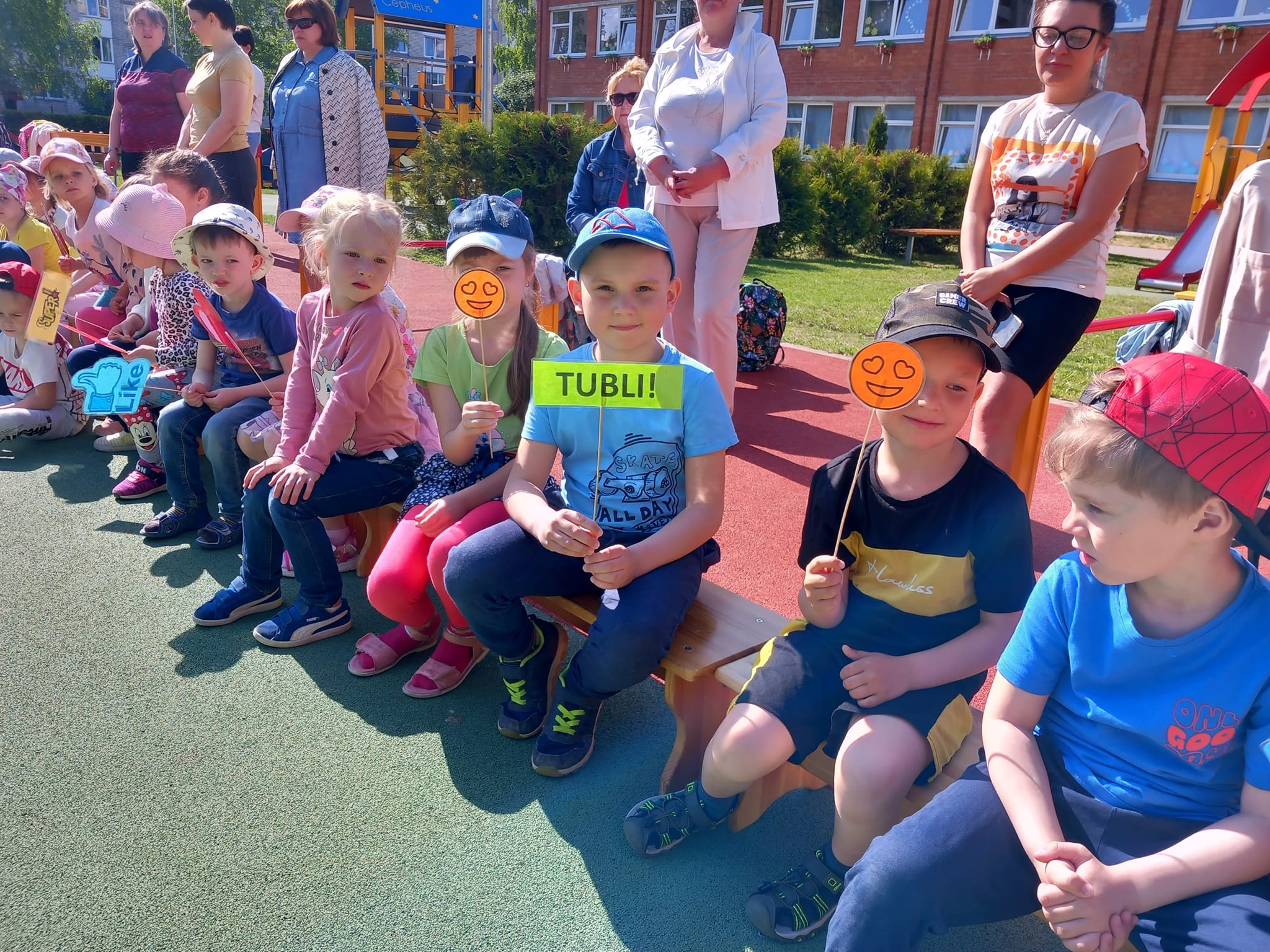 Muinajutt oma kättega
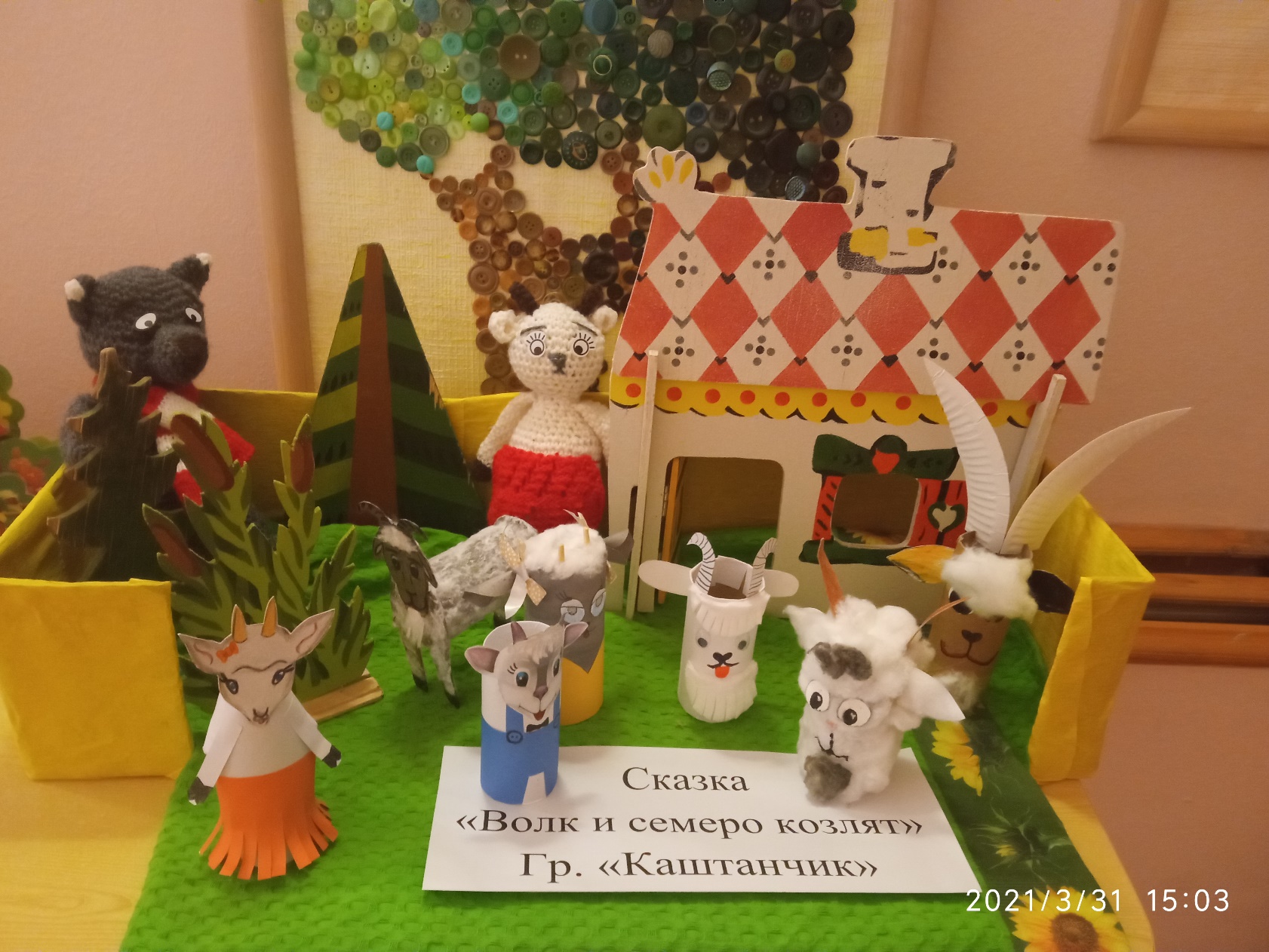 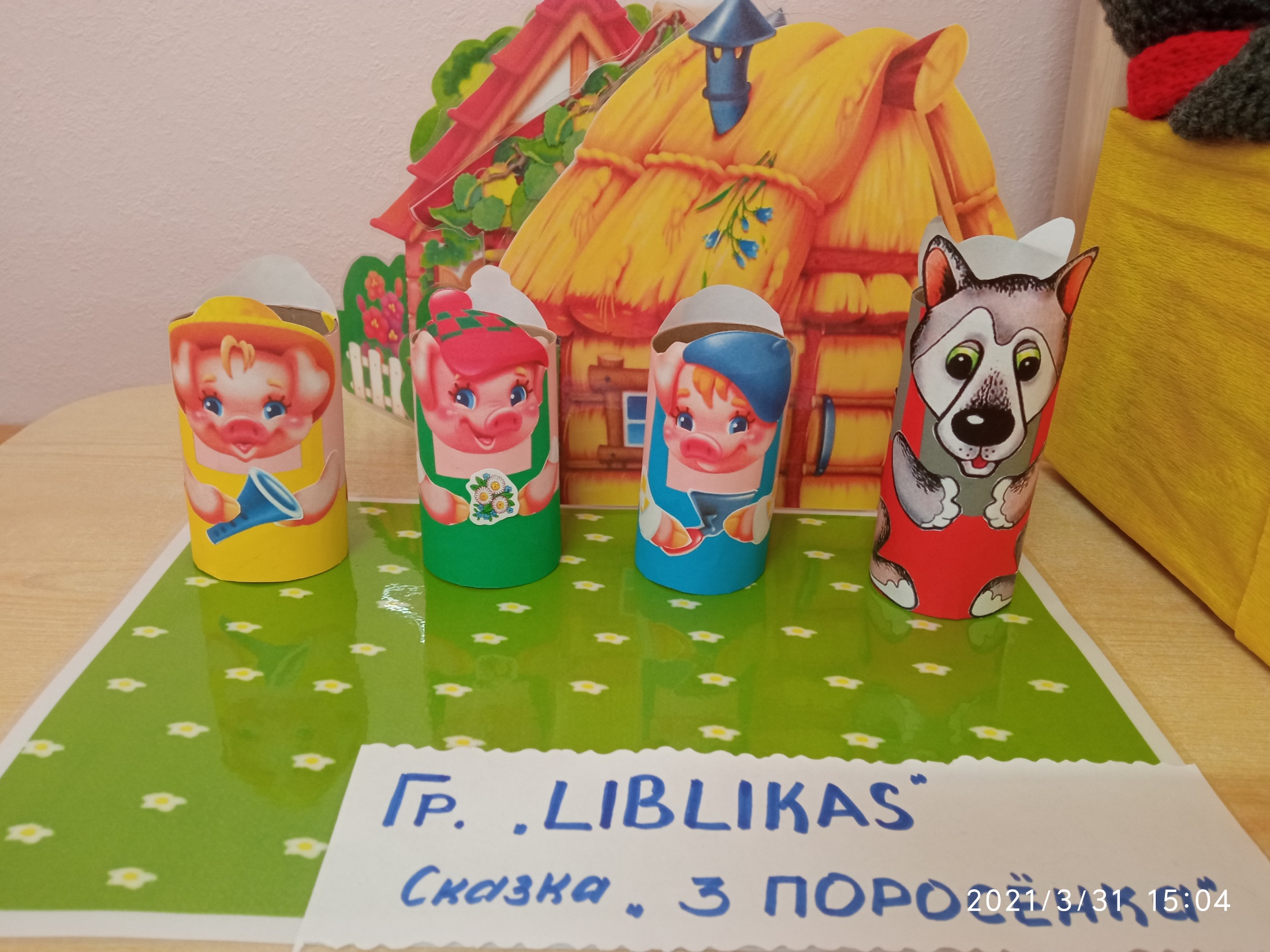 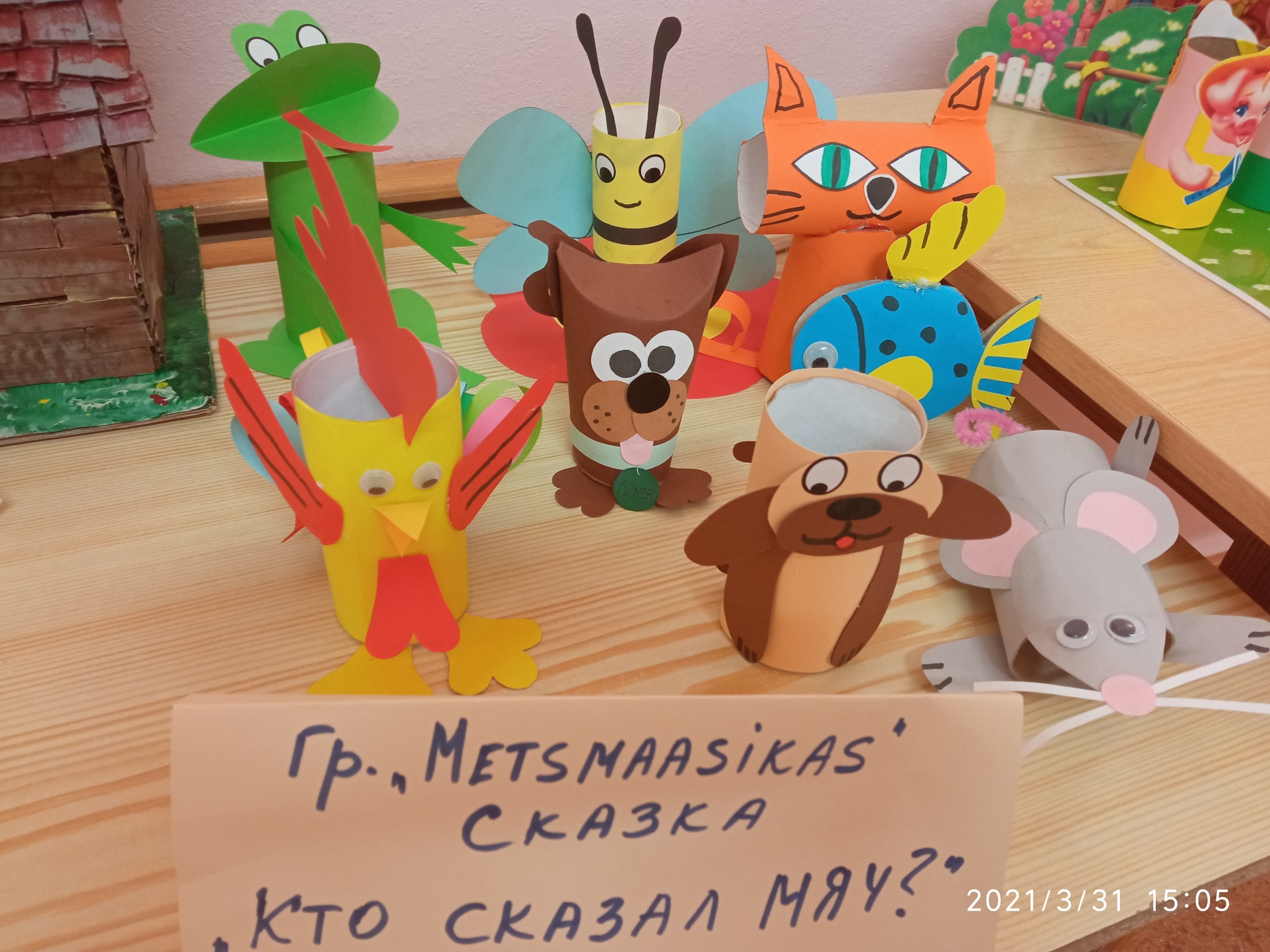 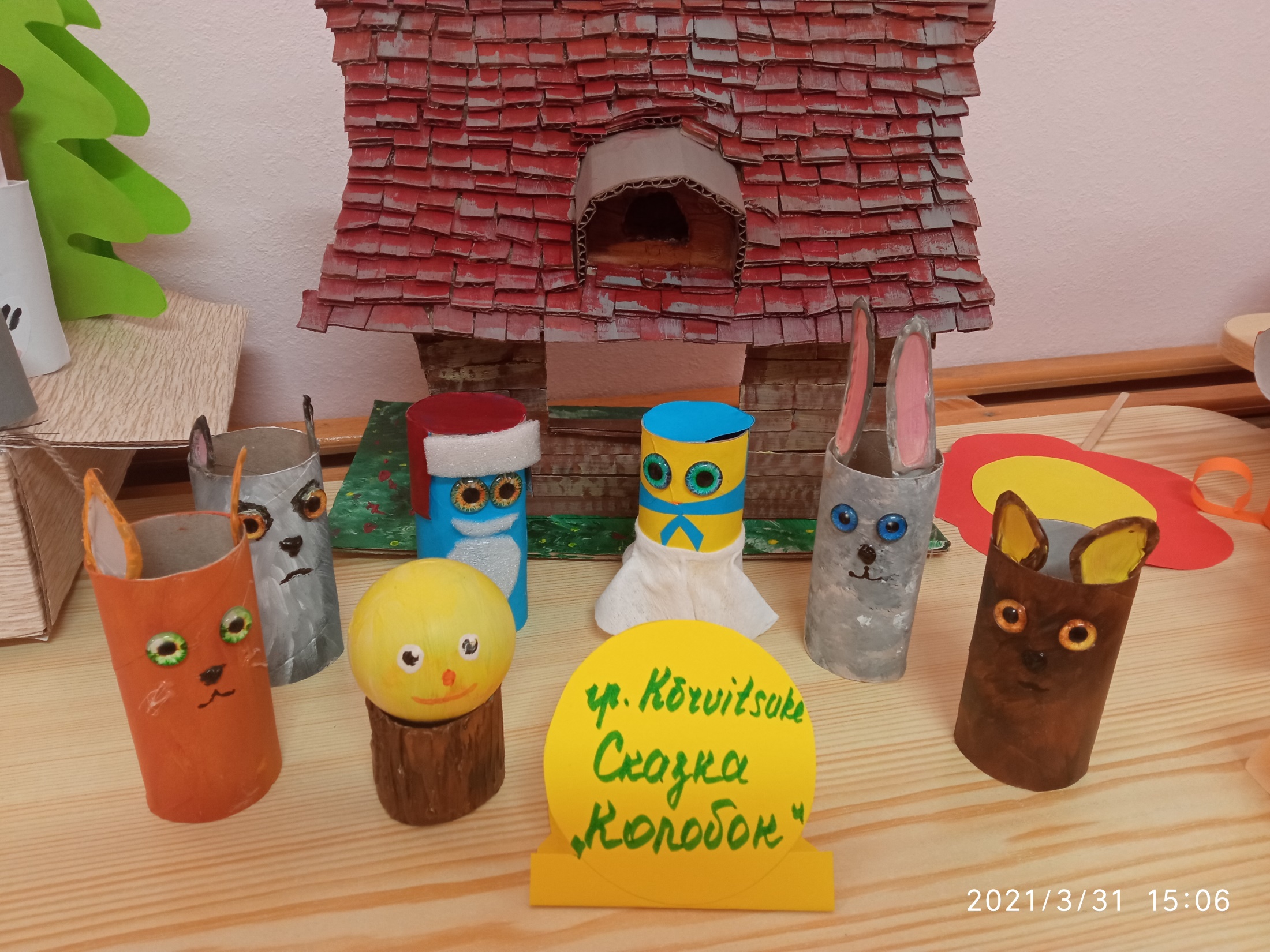 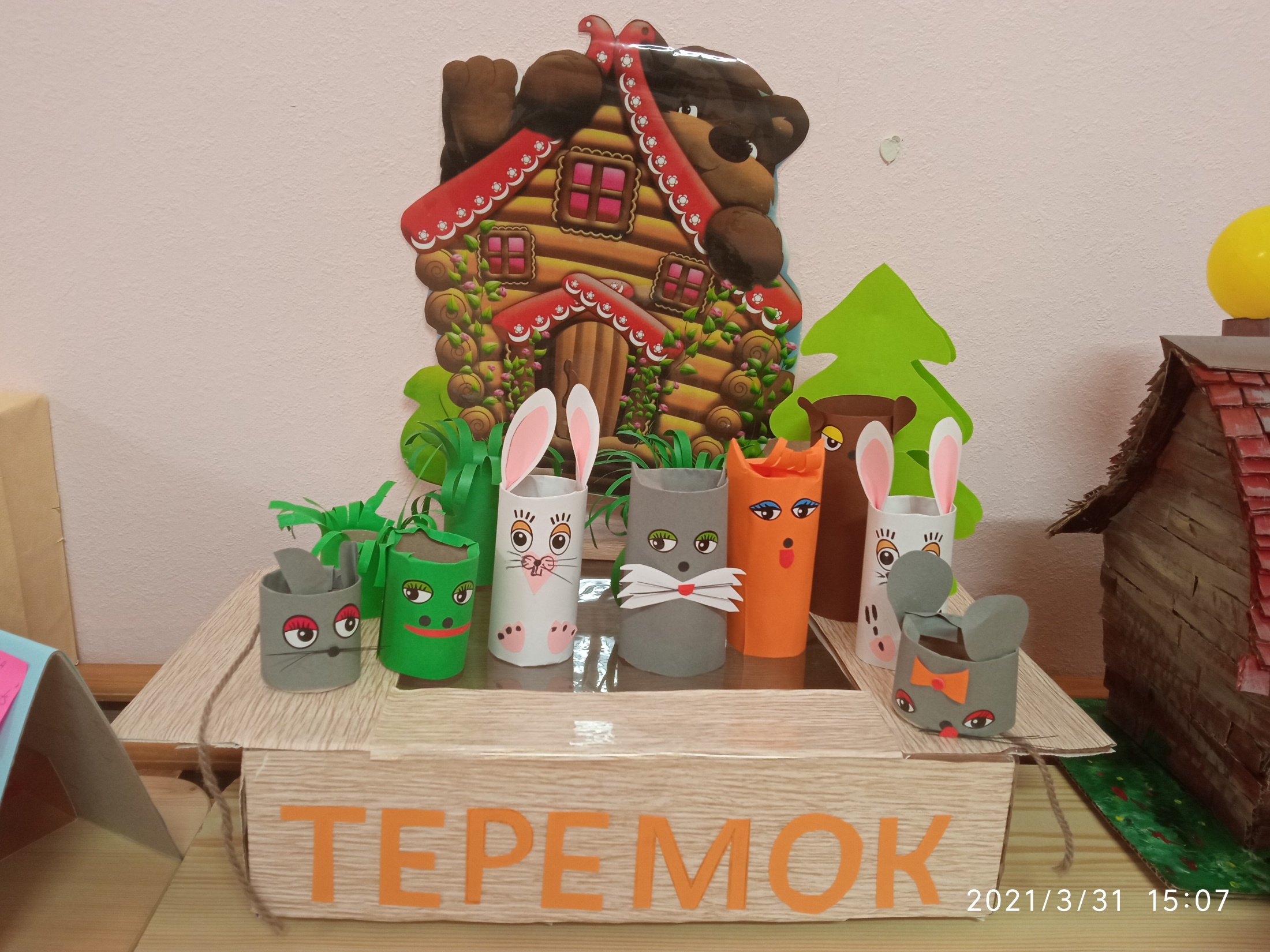 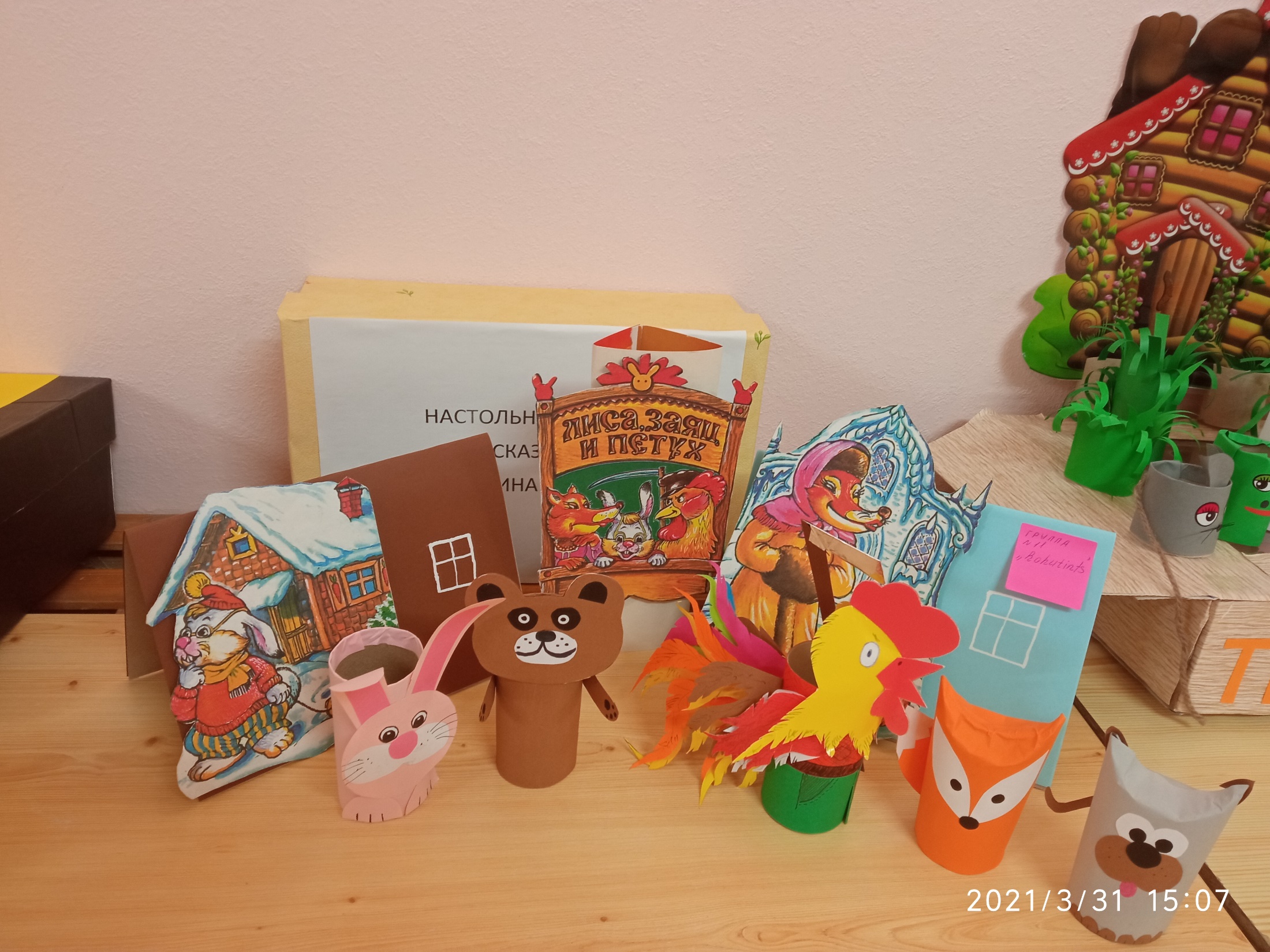 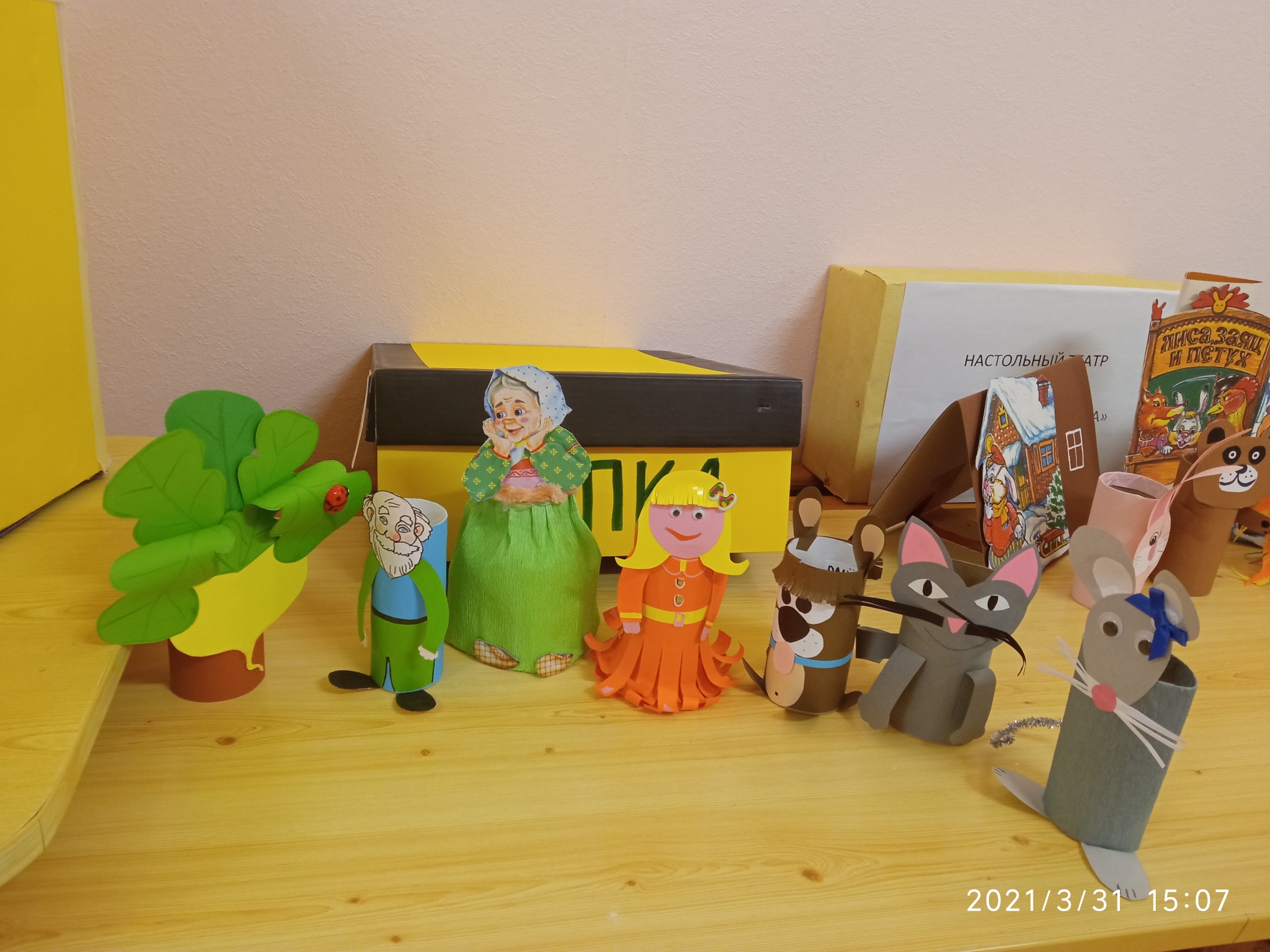 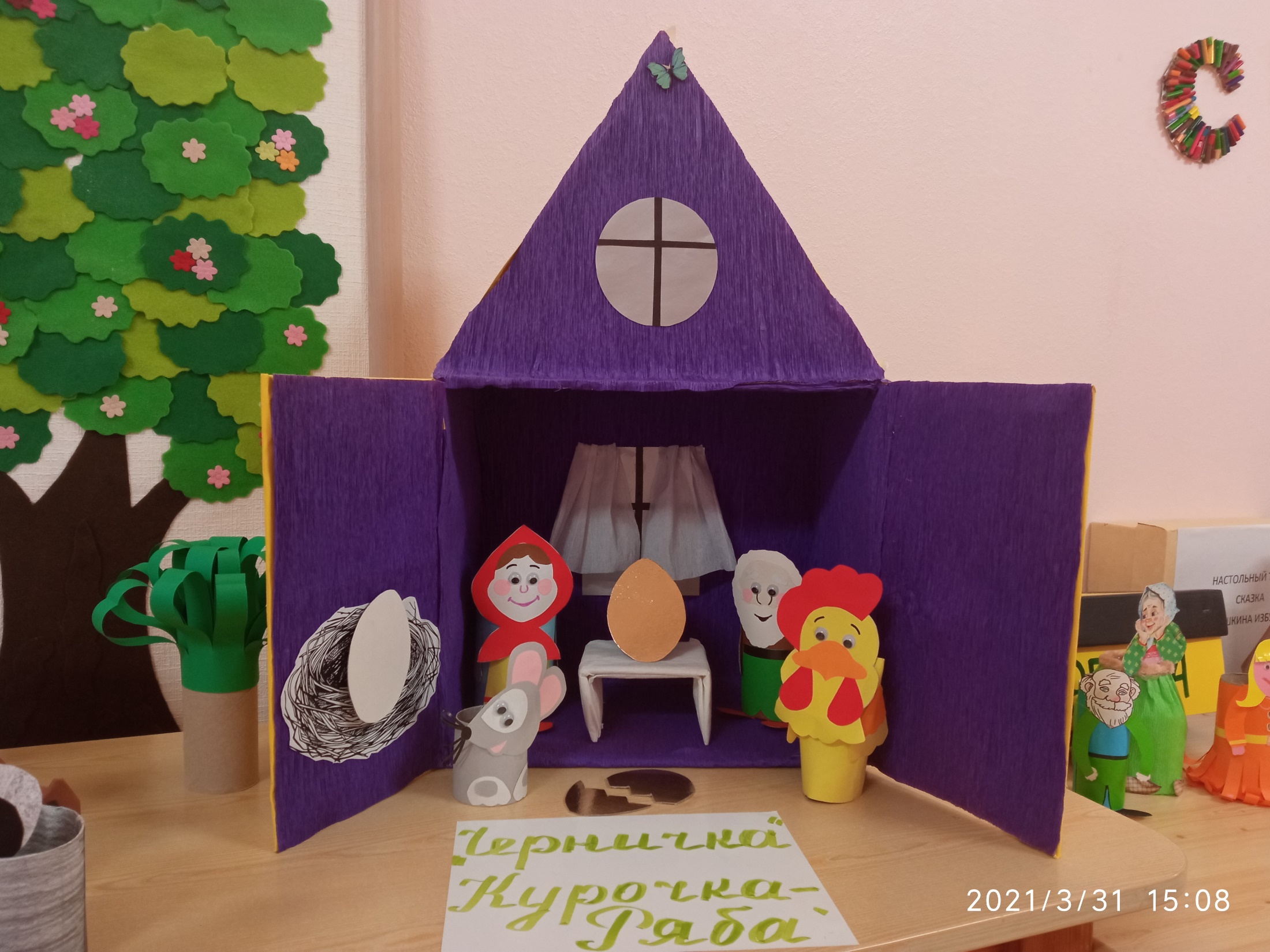 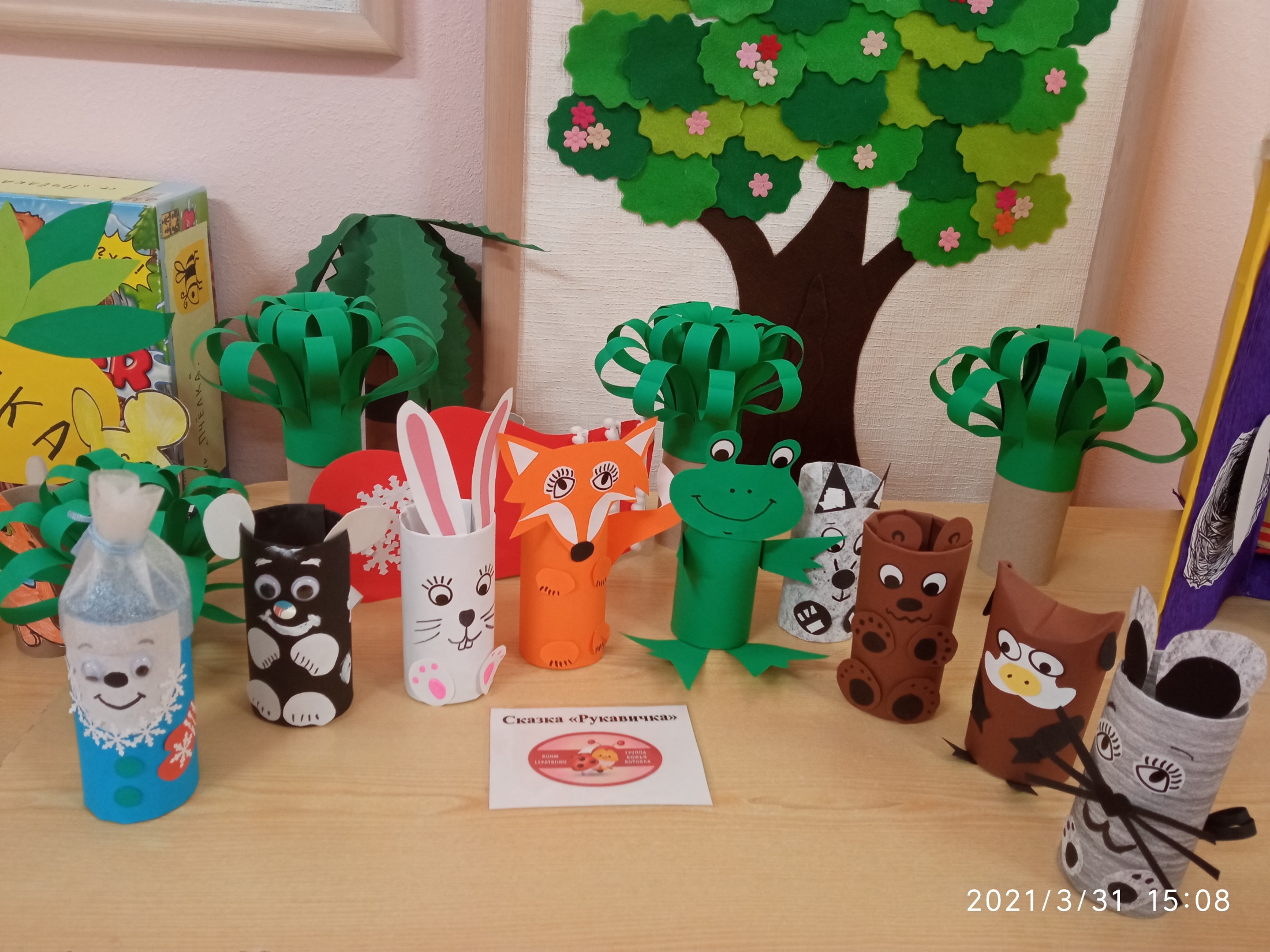 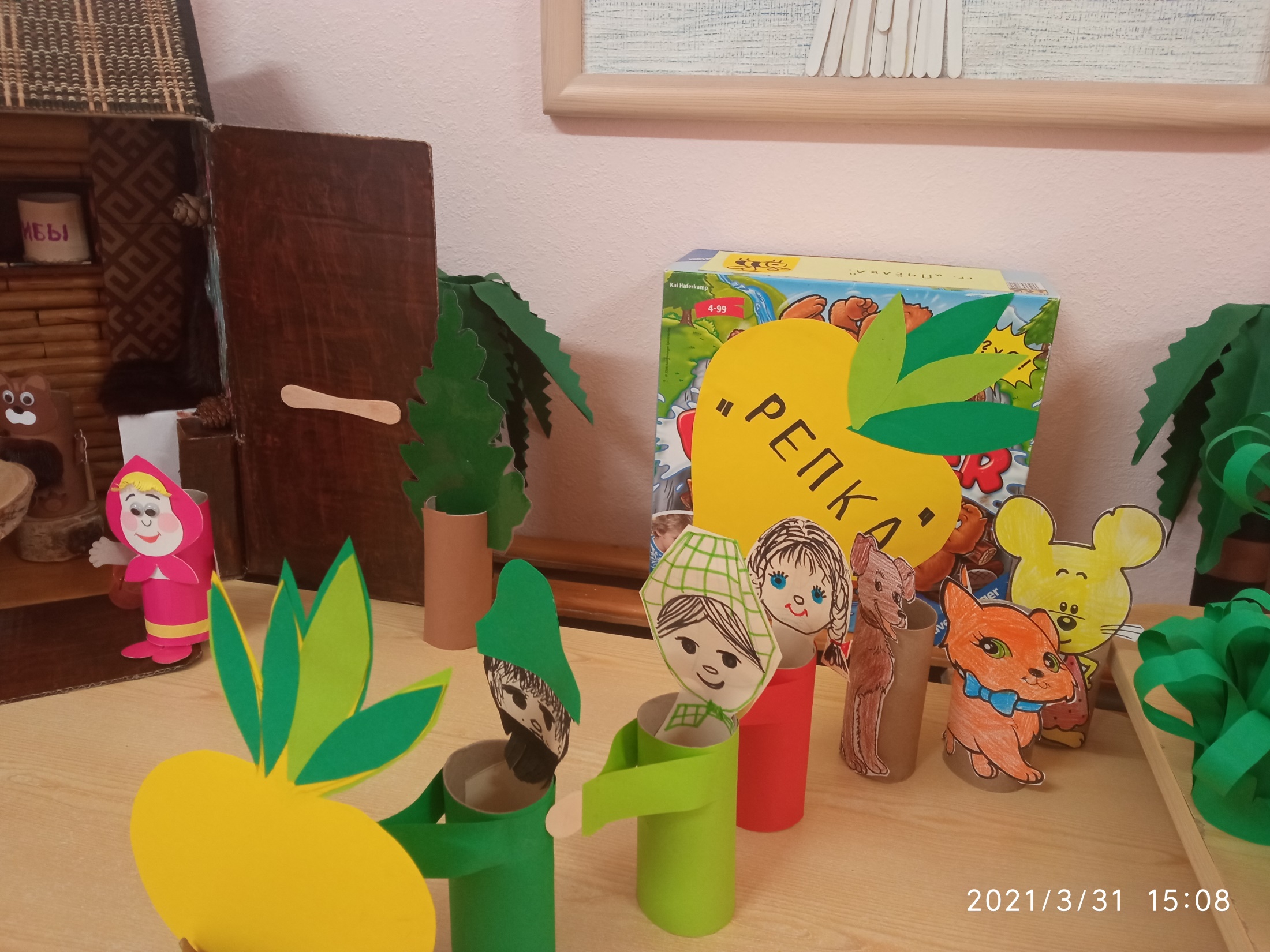 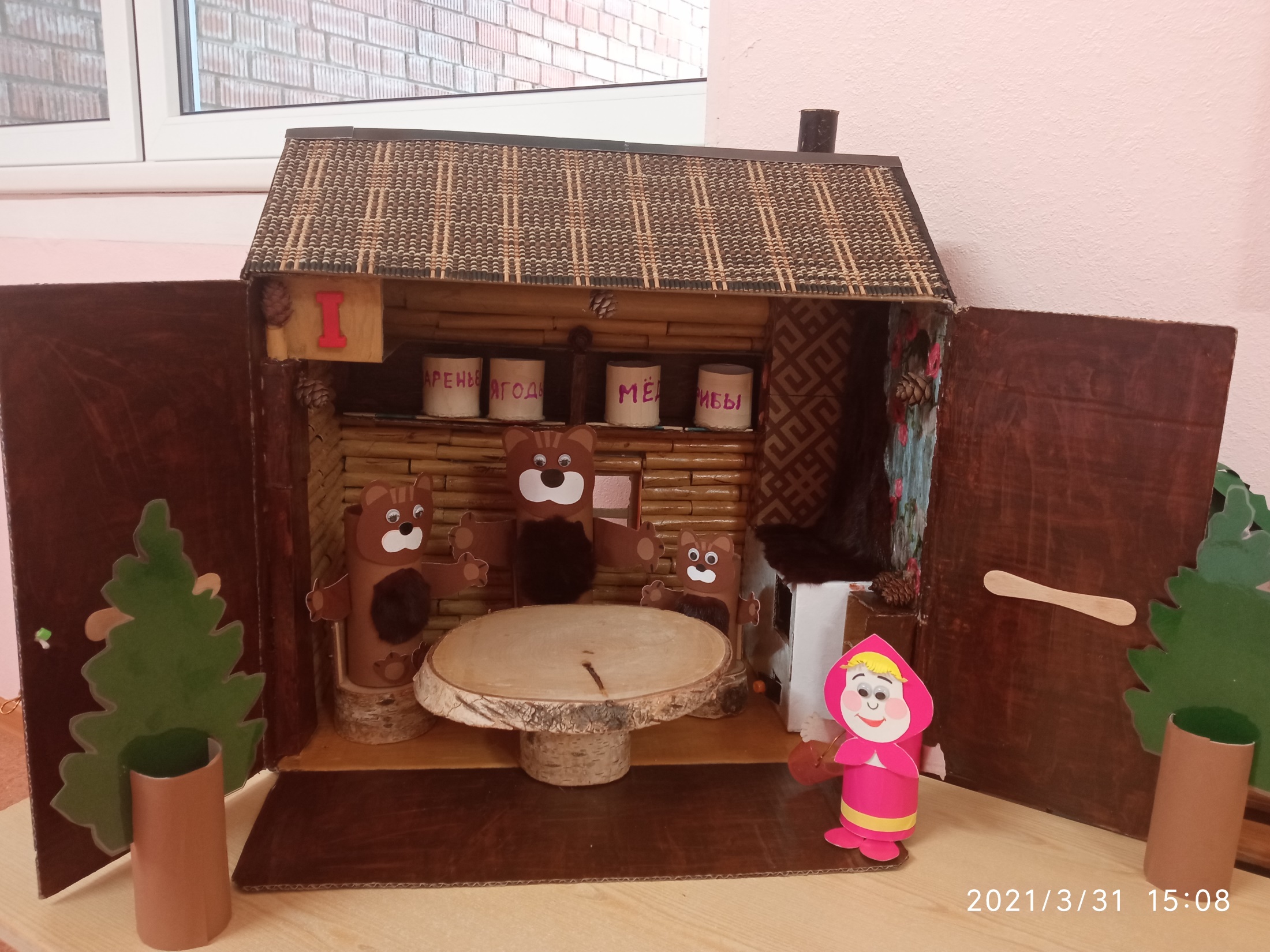 Plastikpudeli teine elu
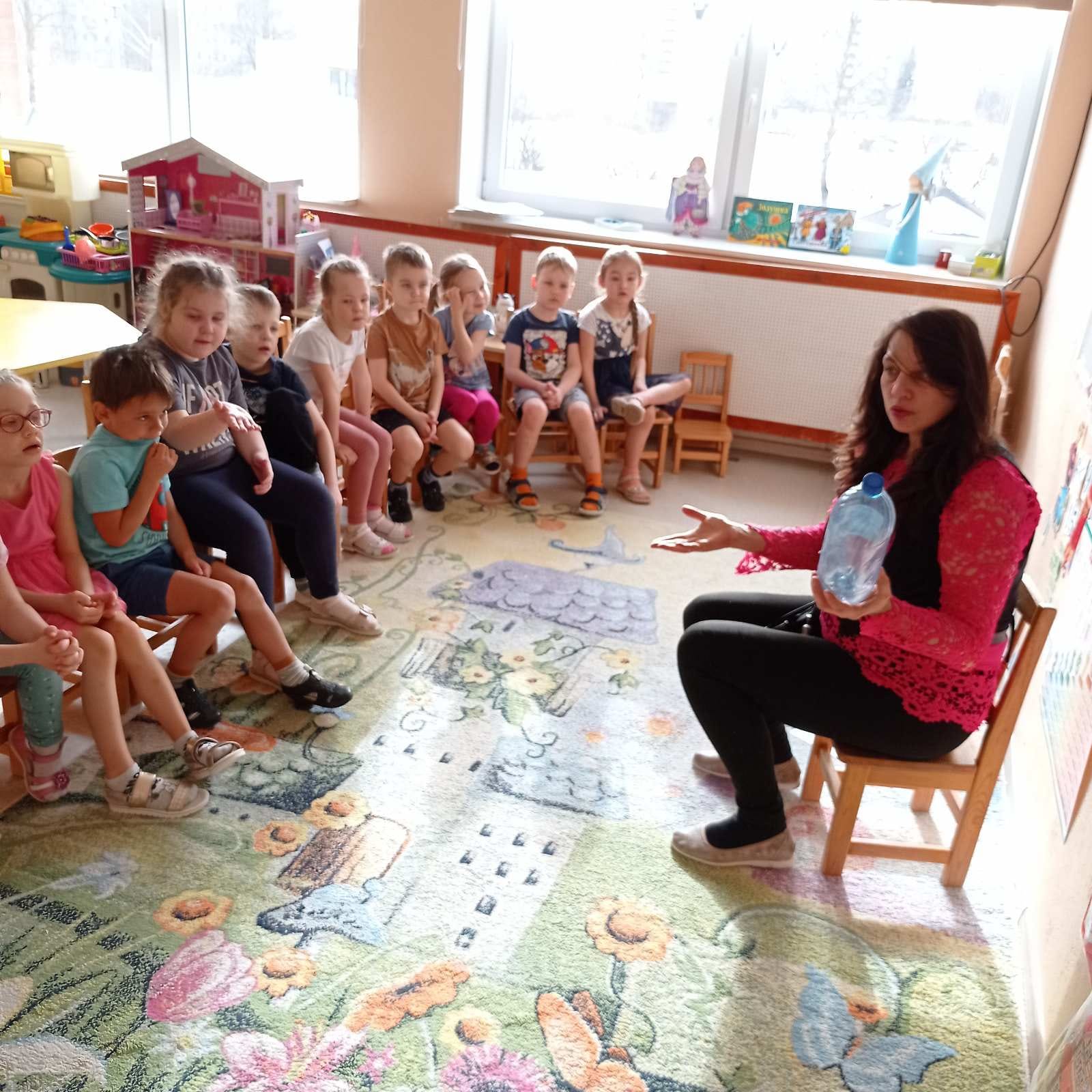 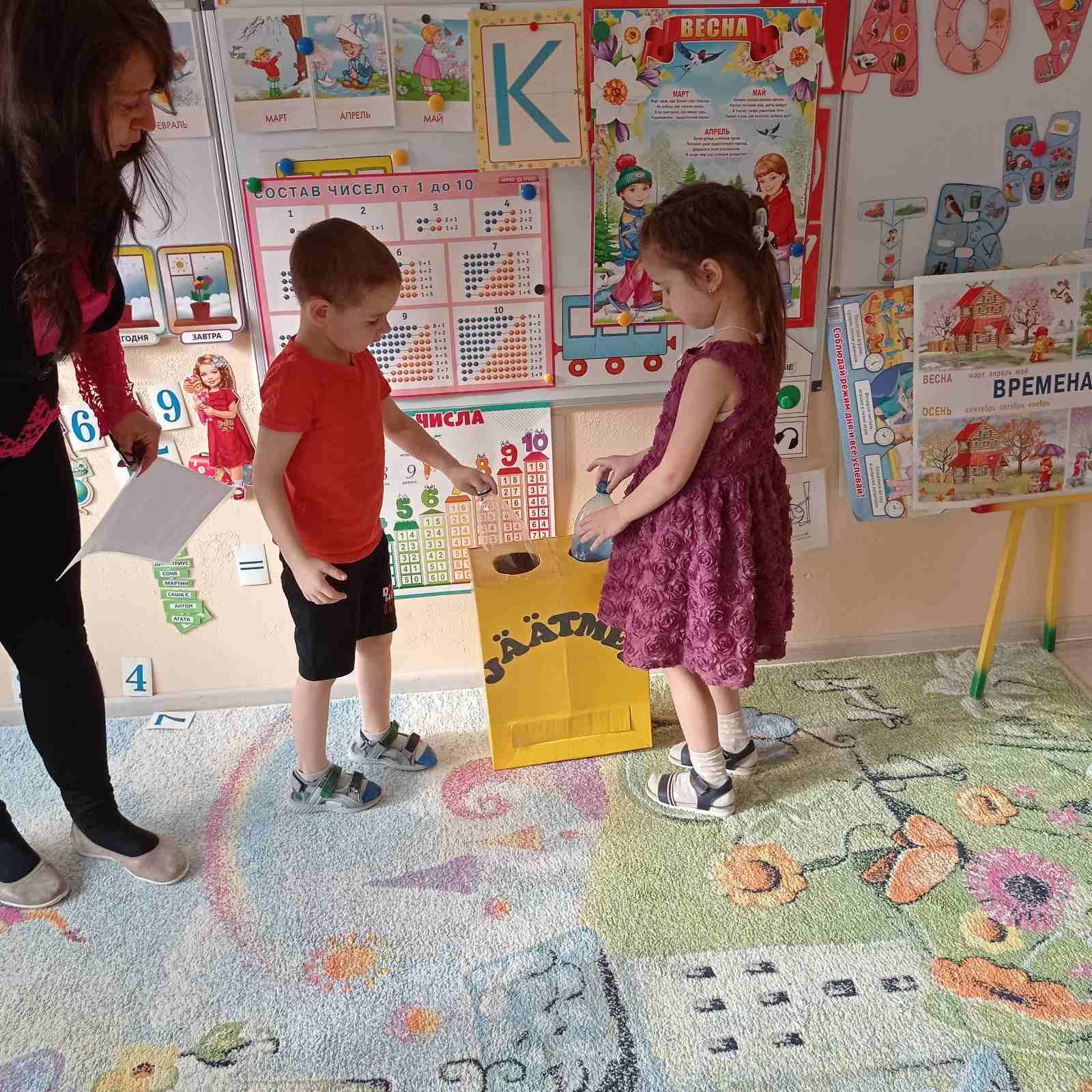 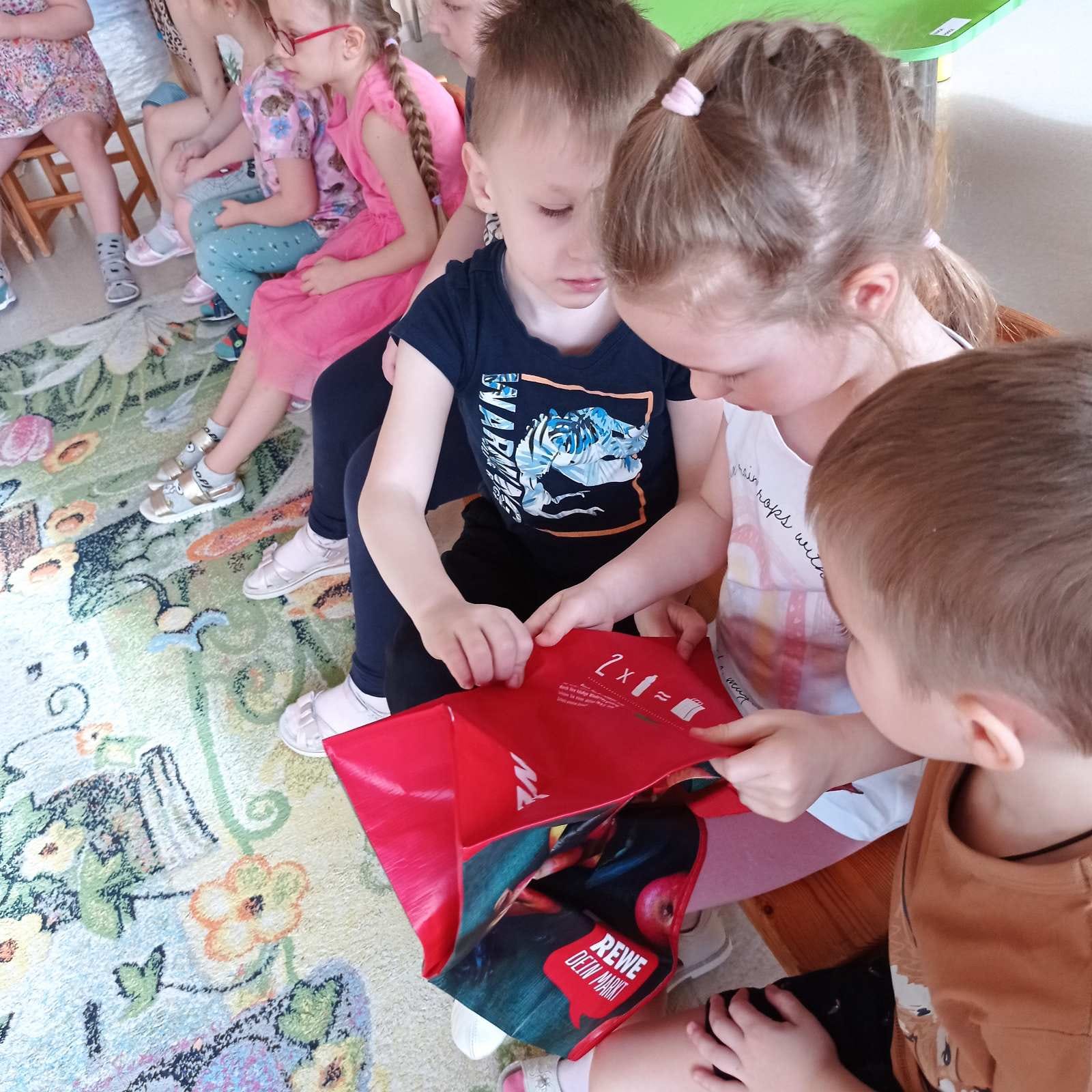 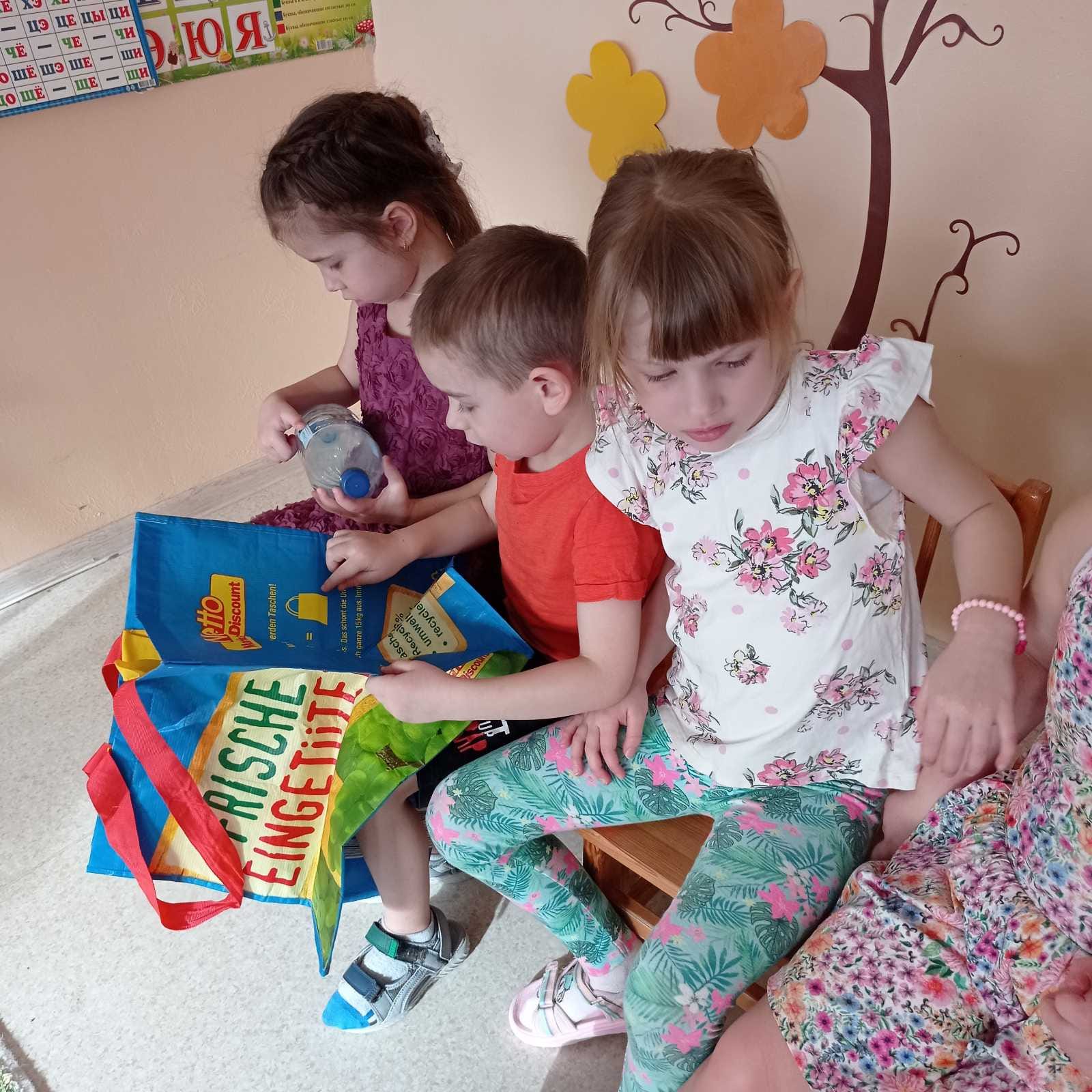 Putukate hotell отель для насекомых
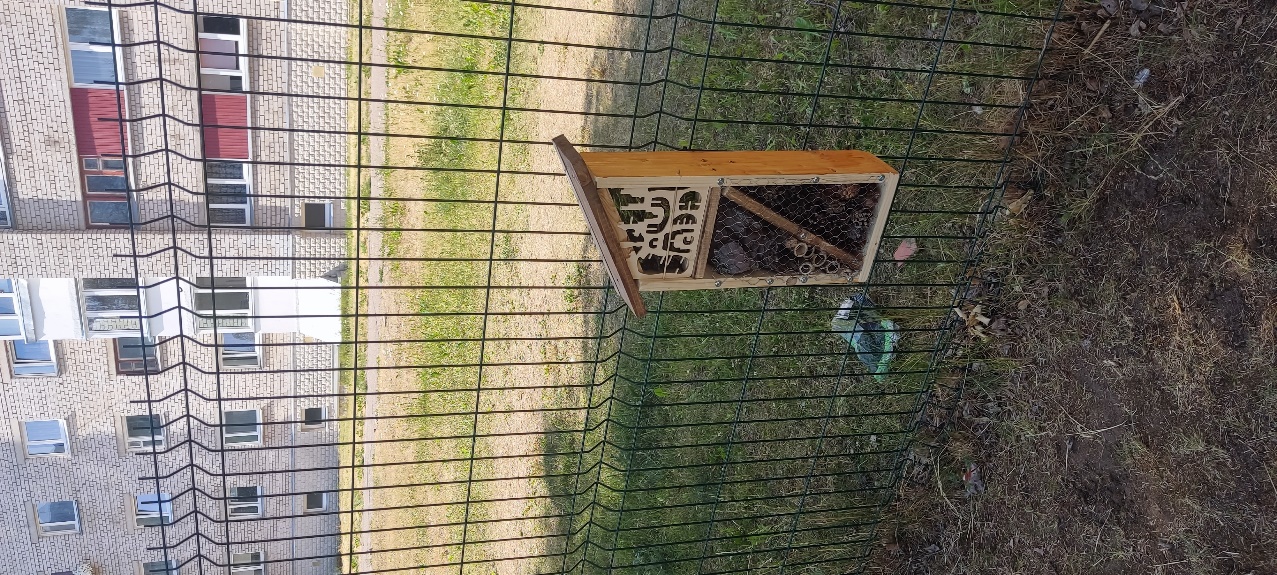 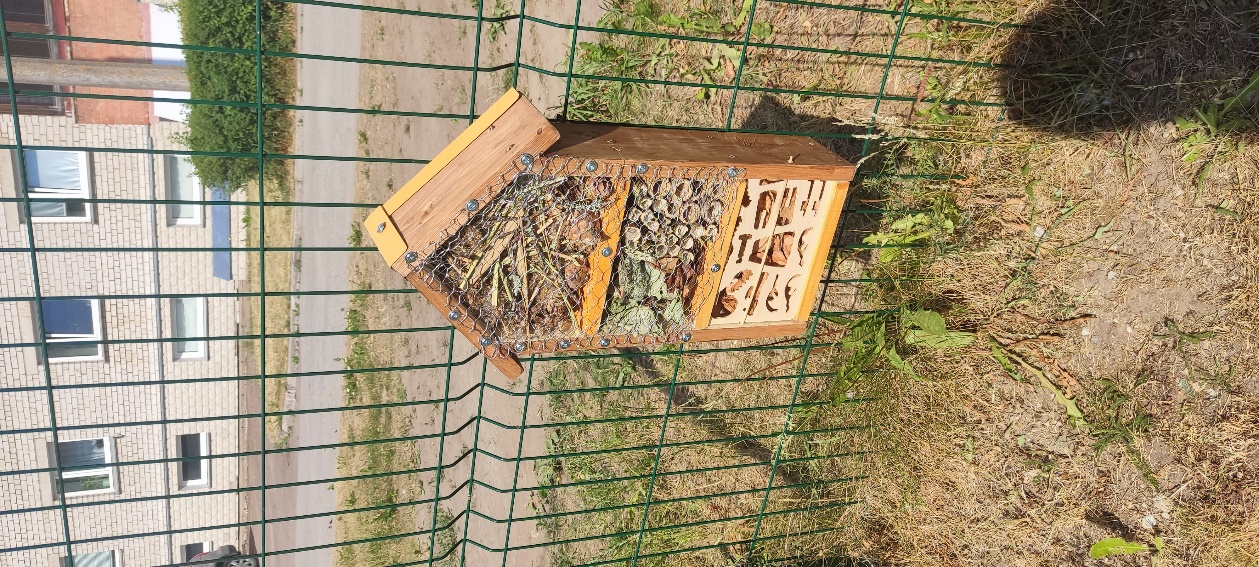 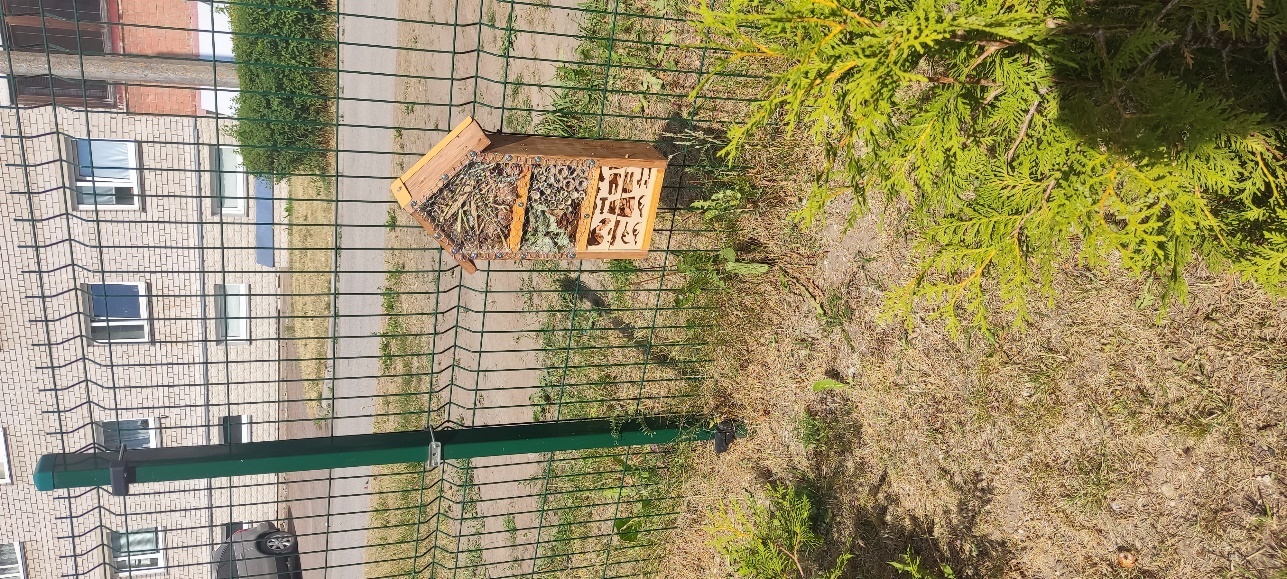 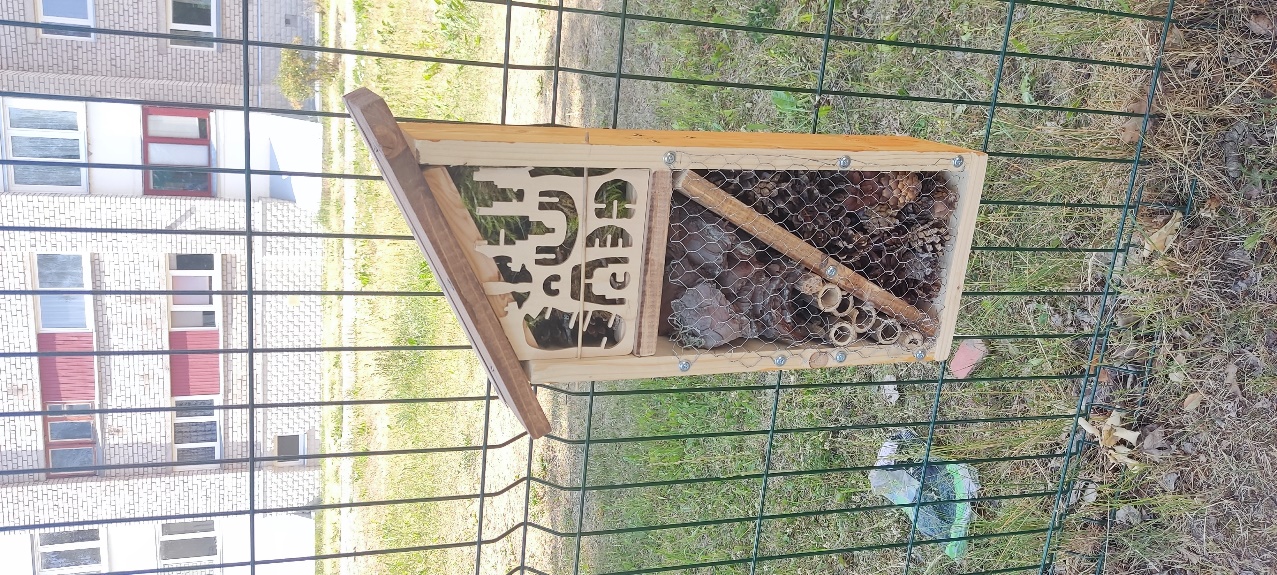 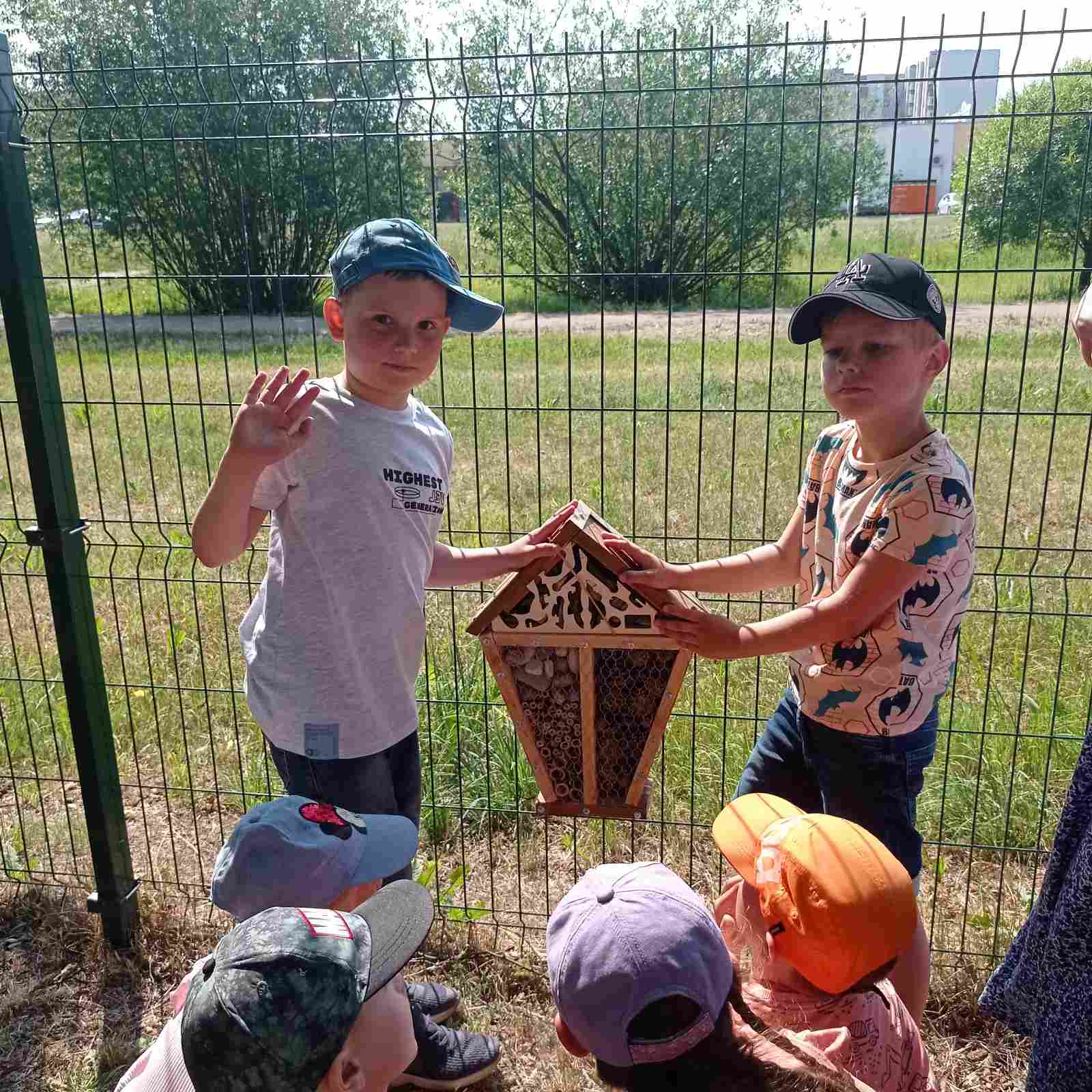 „Aitame lindu talvel“
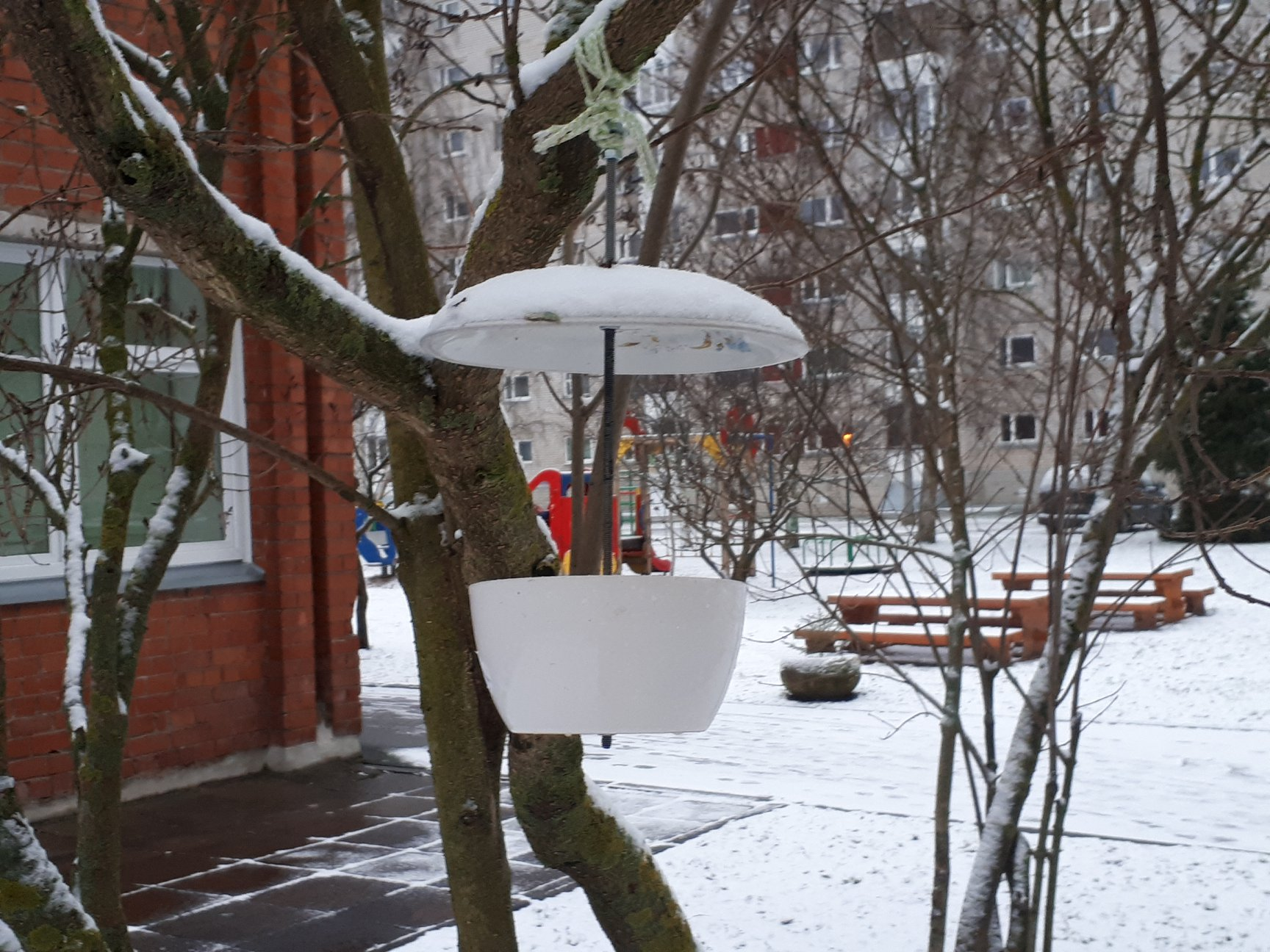 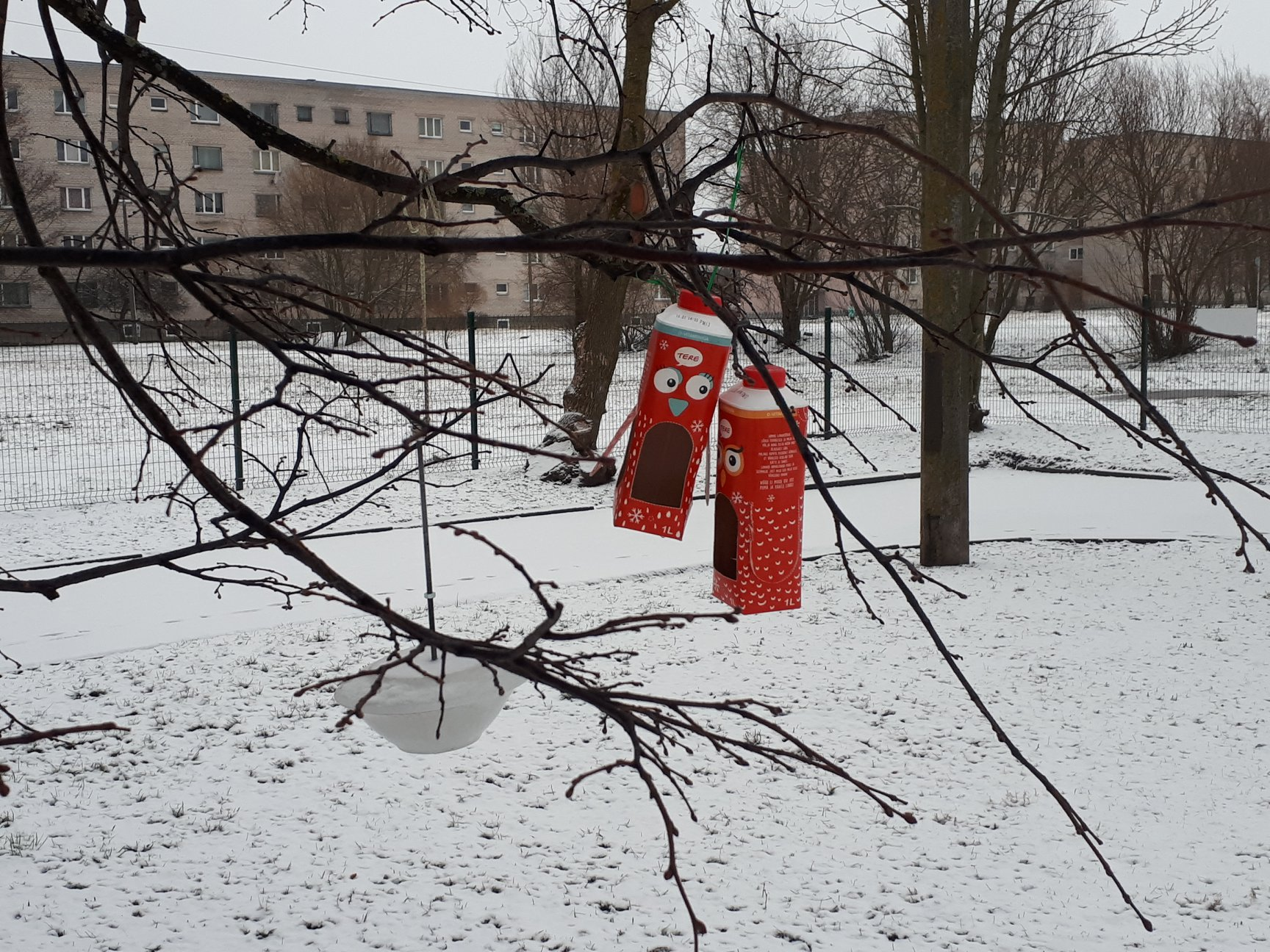 Vanade asjade uus elu
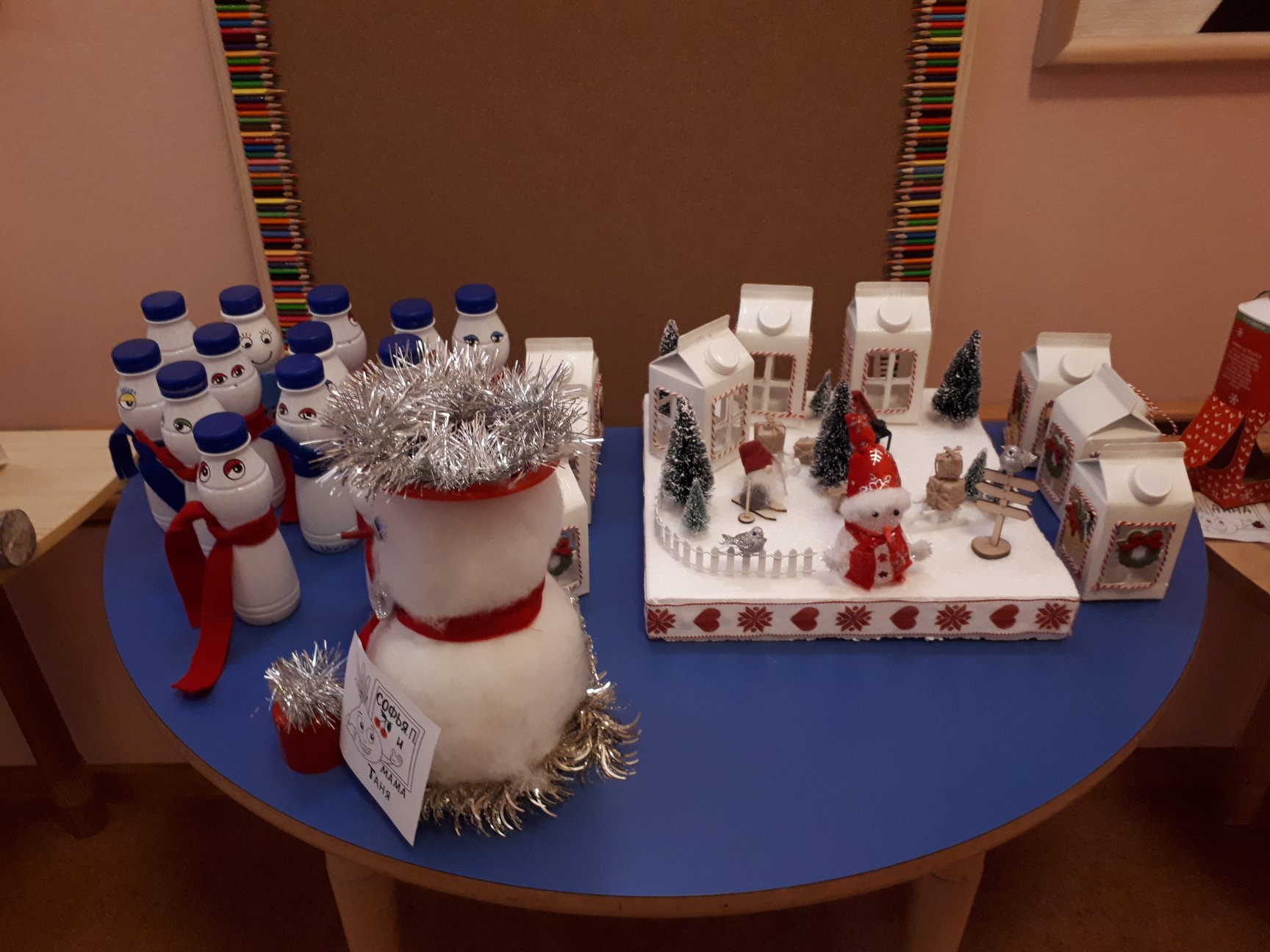 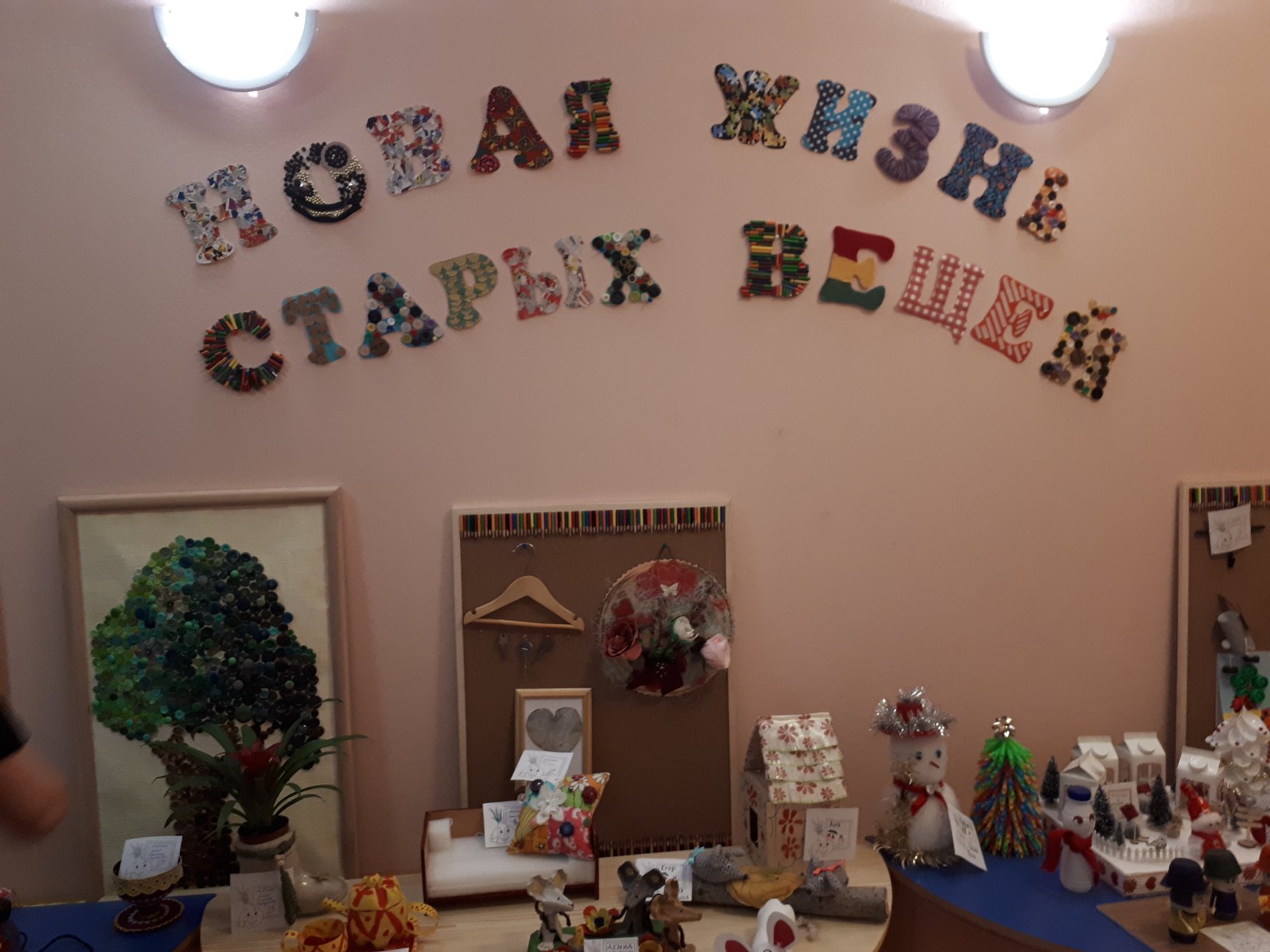 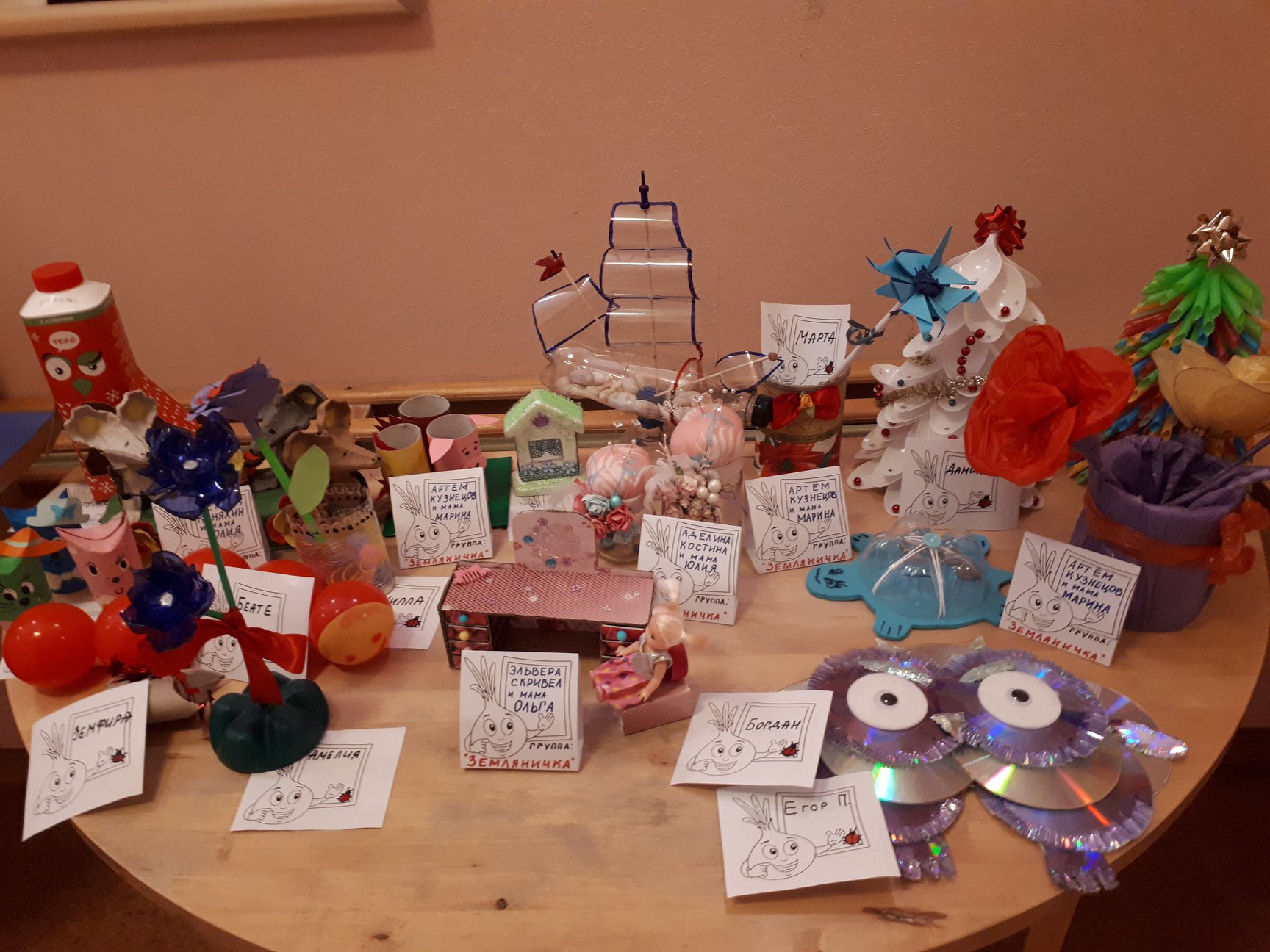 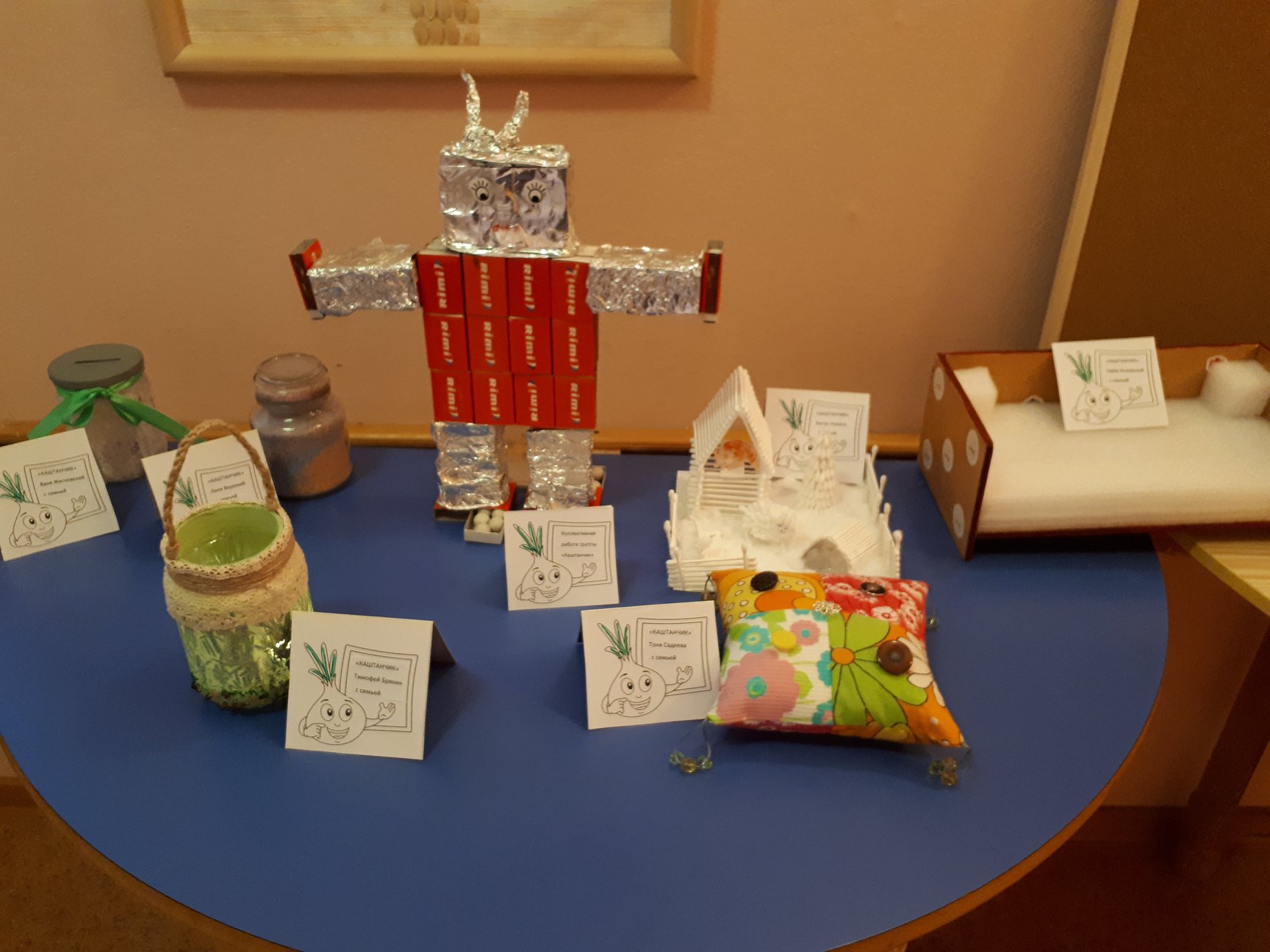